Муниципальное бюджетное дошкольное образовательное учреждение
«Детский сад №3 «Теремок» с.п. Знаменское Надтеречного муниципального района»
Портфолио воспитателя
Зухайраевой Асет 
Махамедовны
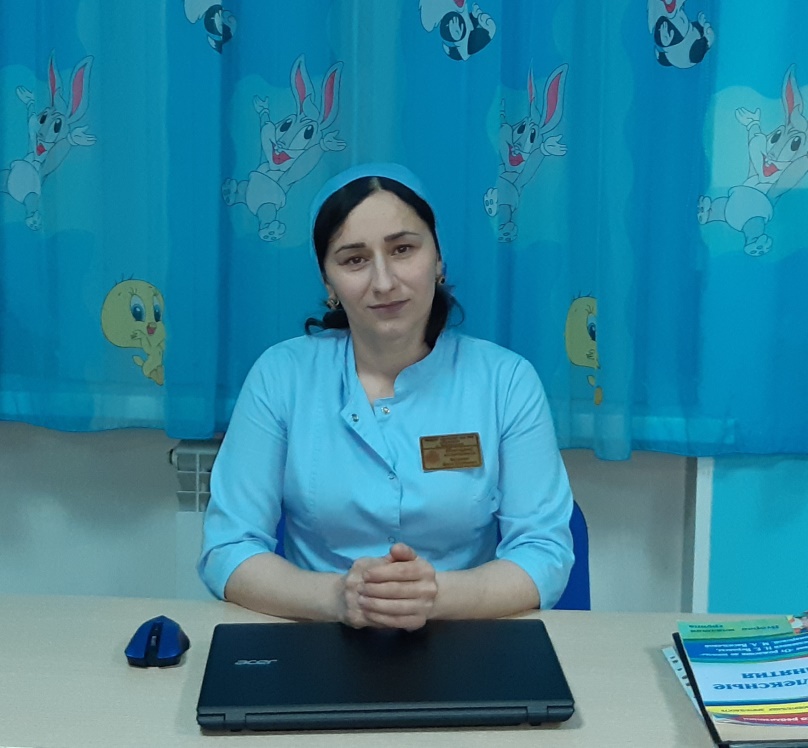 Образование: Высшее
Квалификация: «Учитель математики и информатики»
Специальность: «Математика и информатика»
Прошла профессиональную переподготовку по программе: «Педагогика и методика дошкольного образования»
Присвоена квалификация: «Педагог дошкольного образования»
Общий педагогический стаж работы 6 лет
Стаж работы в ДОУ: 6 лет
Мое педагогическое кредо
«Уча детей, учусь сама, 
и детство проживаю многократно».
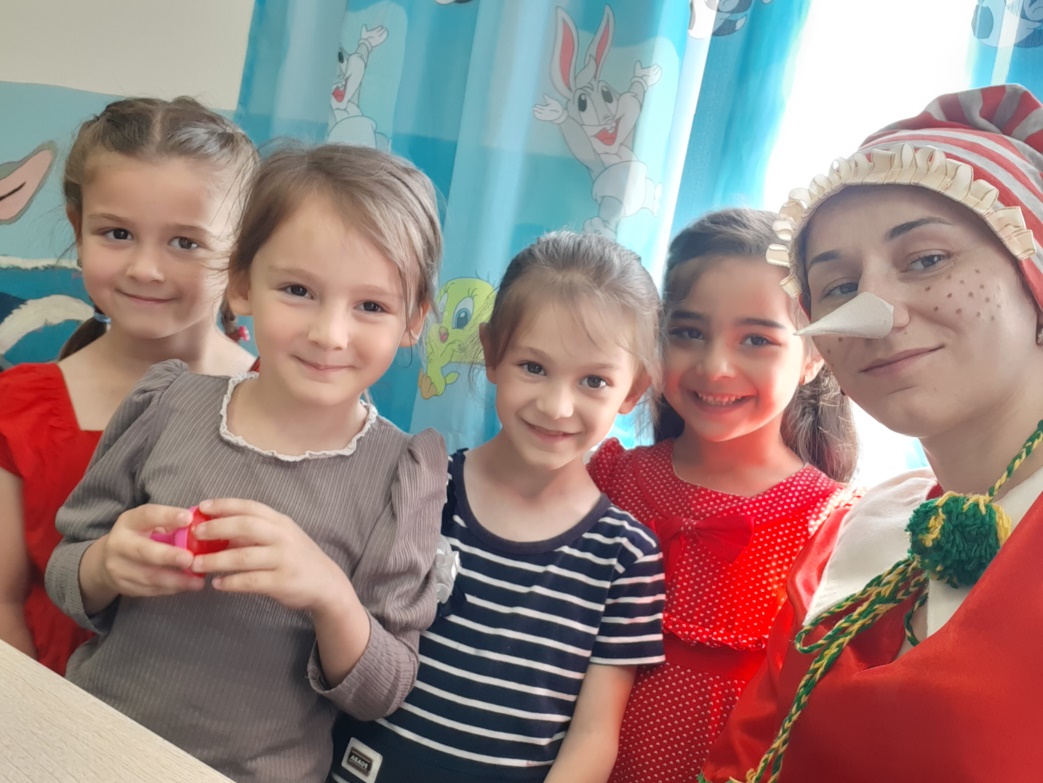 Принципы моей педагогической деятельности
Планирование образовательной деятельности на основе индивидуальных особенностей каждого ребенка
Поддержка инициативы детей в разных видах деятельности
Содействие и сотрудничество детей и взрослых
Полноценное проживание ребенком всего этапа дошкольного детства
Формирование познавательных интересов познавательного действия в разных видах деятельности
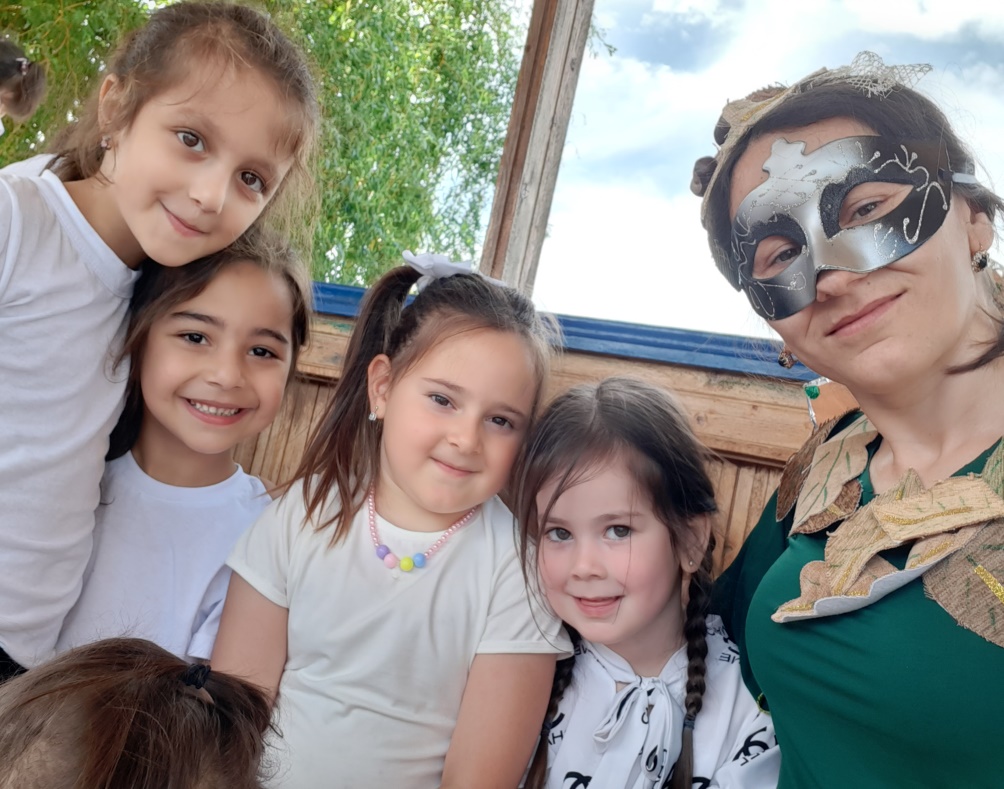 Основные направления деятельности
*Забота о здоровье, эмоциональном благополучии и своевременном всестороннем развитии каждого ребенка
*Создание развивающей образовательный среды и условий развития ребенка
* Креативность (творческая организация ) процесса воспитания и обучения   *Взаимодействие с семьей
Приоритетное направление в работе  

«Развитие сенсорный способностей у детей дошкольного возраста посредством дидактических игр»
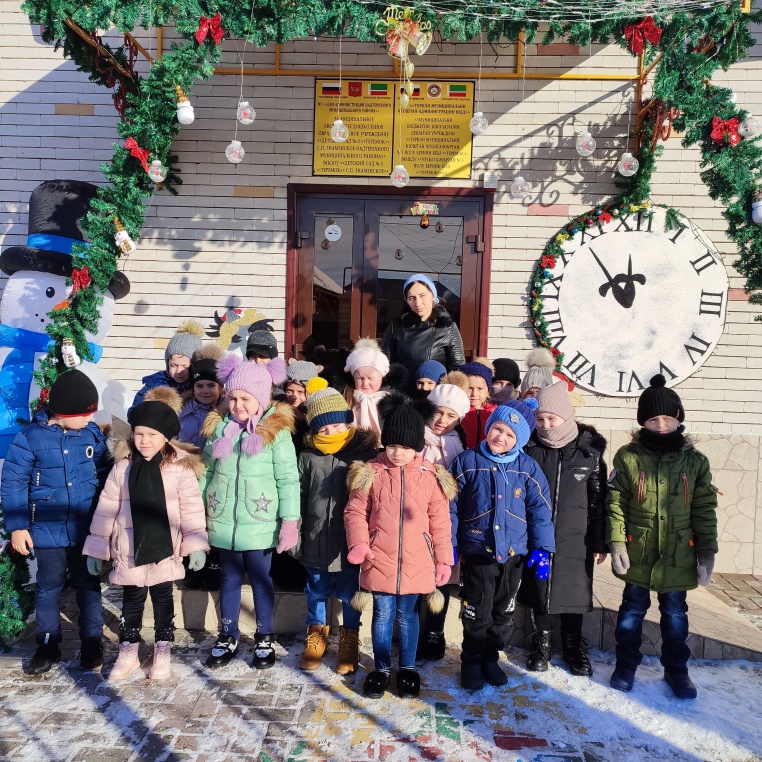 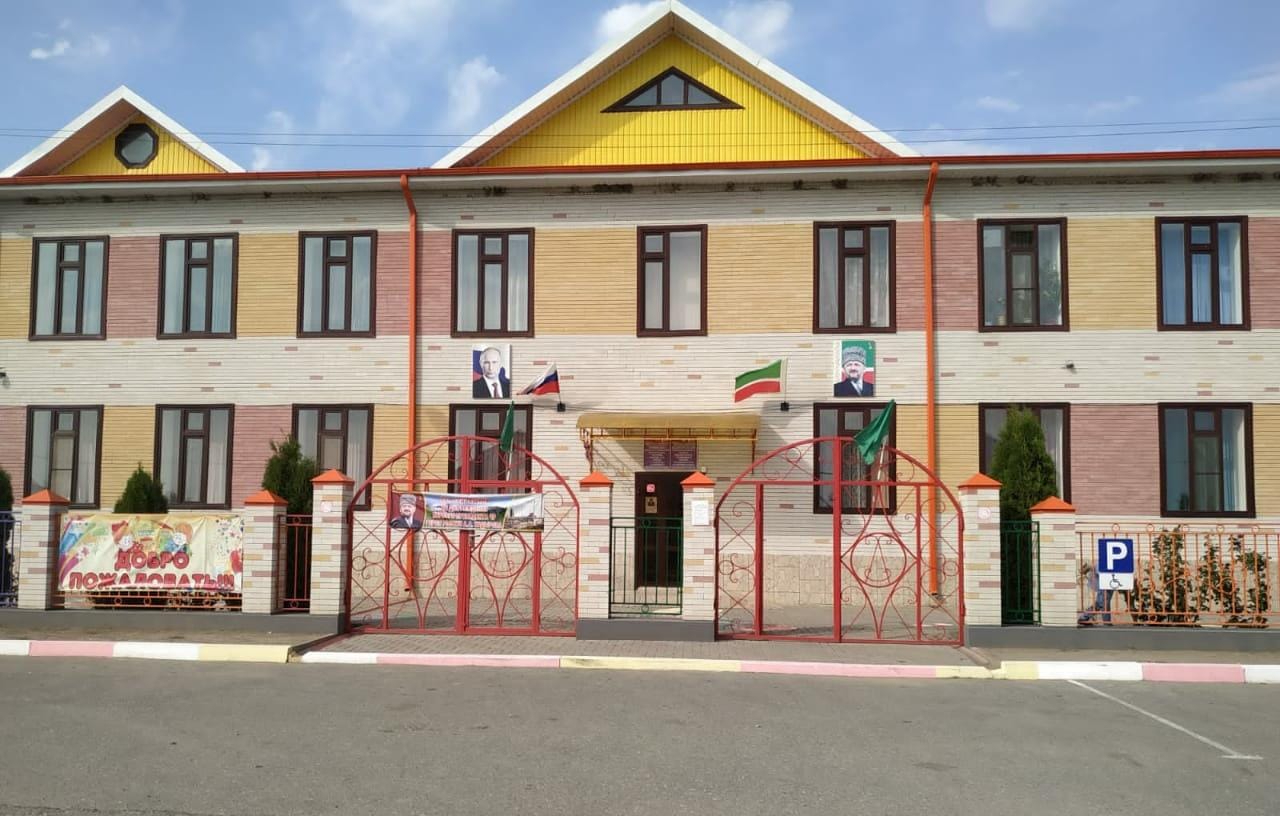 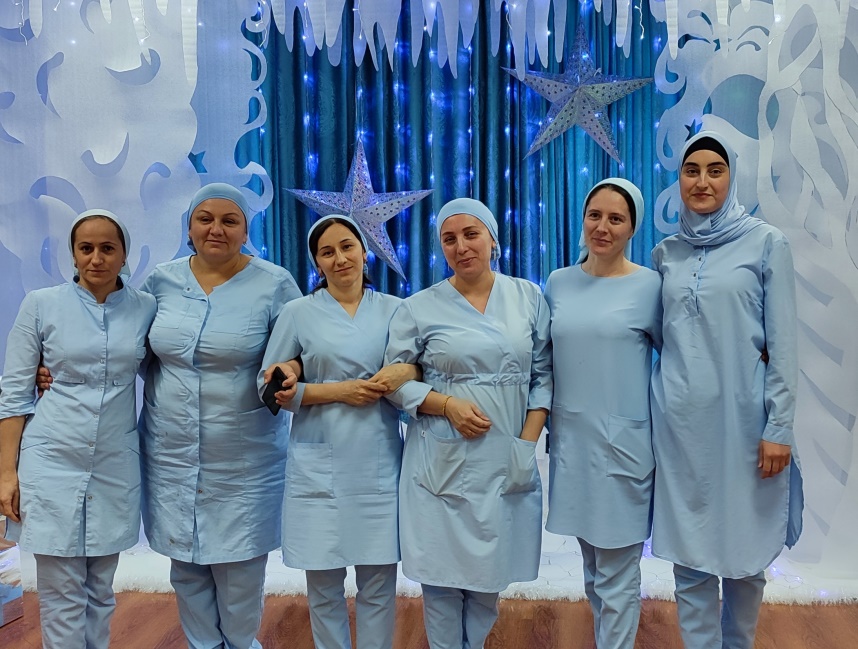 Детский сад наш второй дом,
Как уютно всем нам в нём!
Здесь играем и растём,
Вместе весело живём!
Предметно – развивающая среда как средство развития ребенка
Позволяет каждому ребенку найти занятие по душе
Учит взаимодействовать со взрослыми и сверстниками, помогает понимать и оценивать их чувства и поступки
Способствует накоплению социального опыта
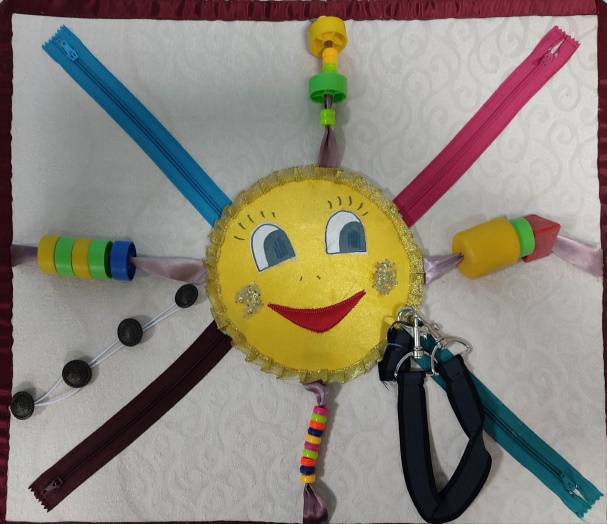 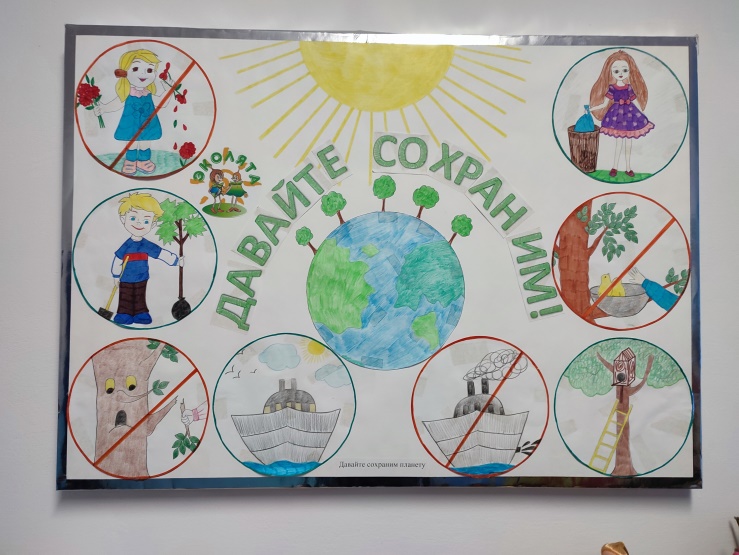 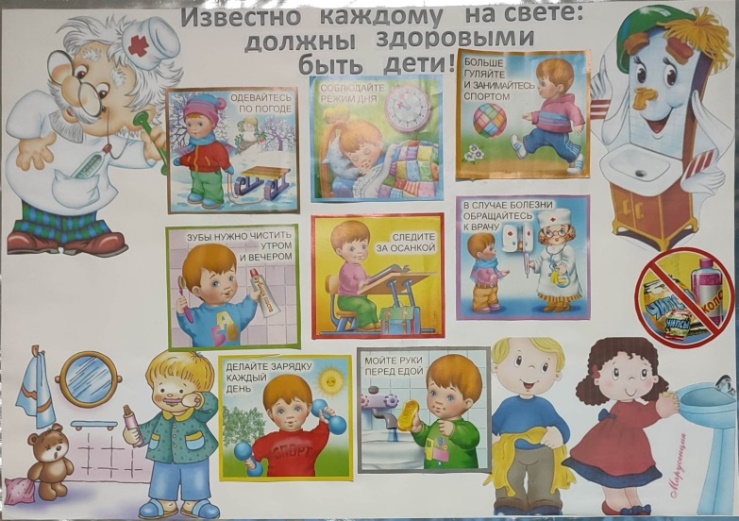 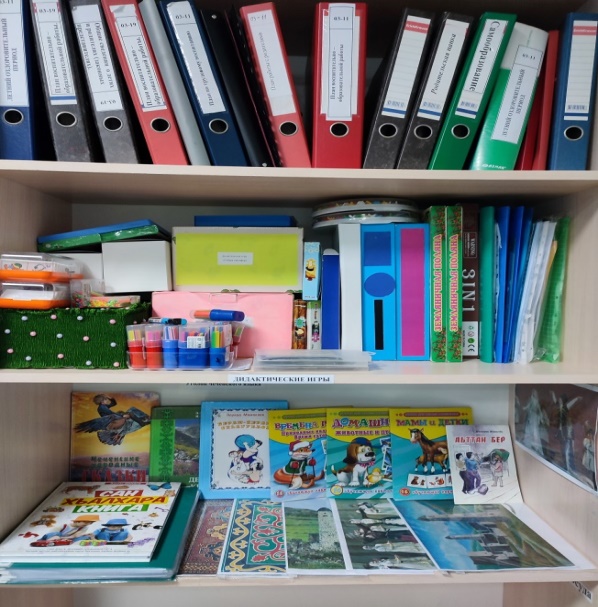 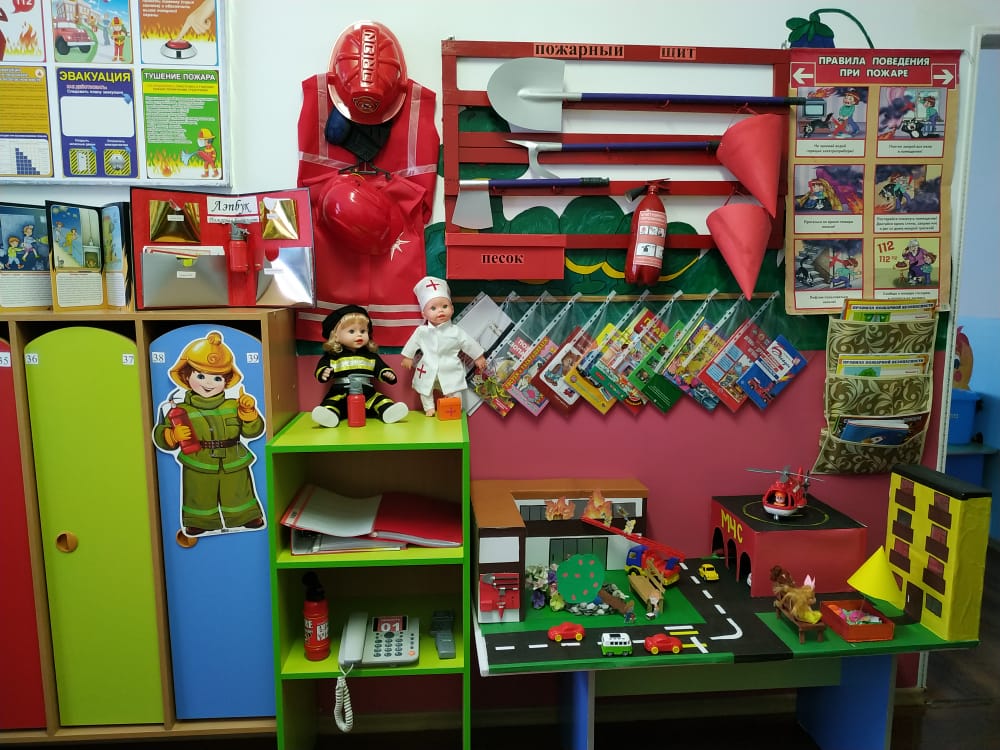 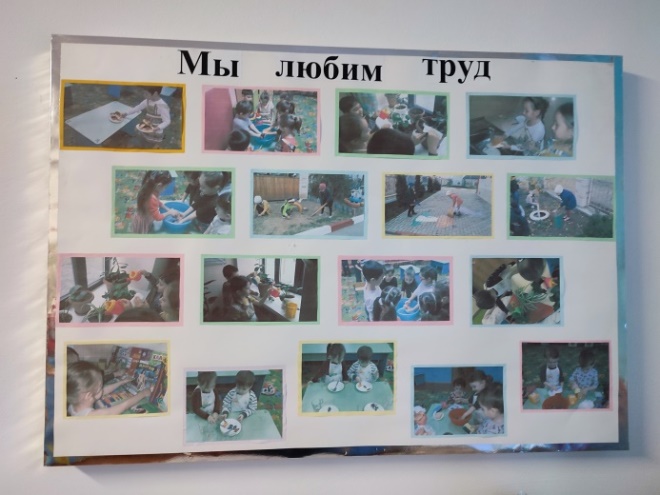 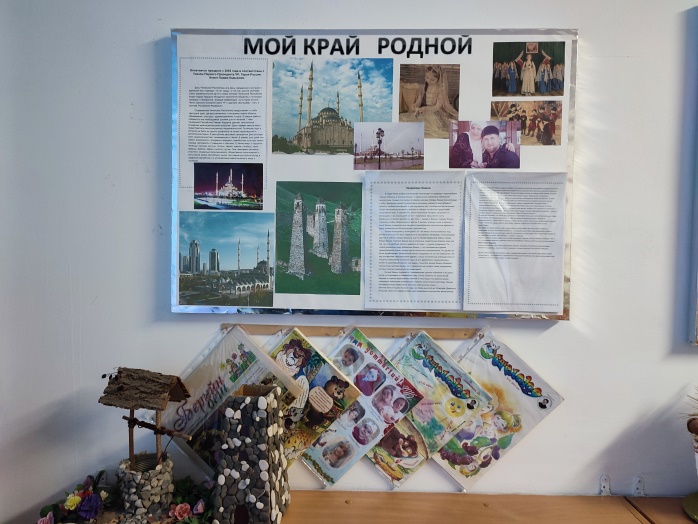 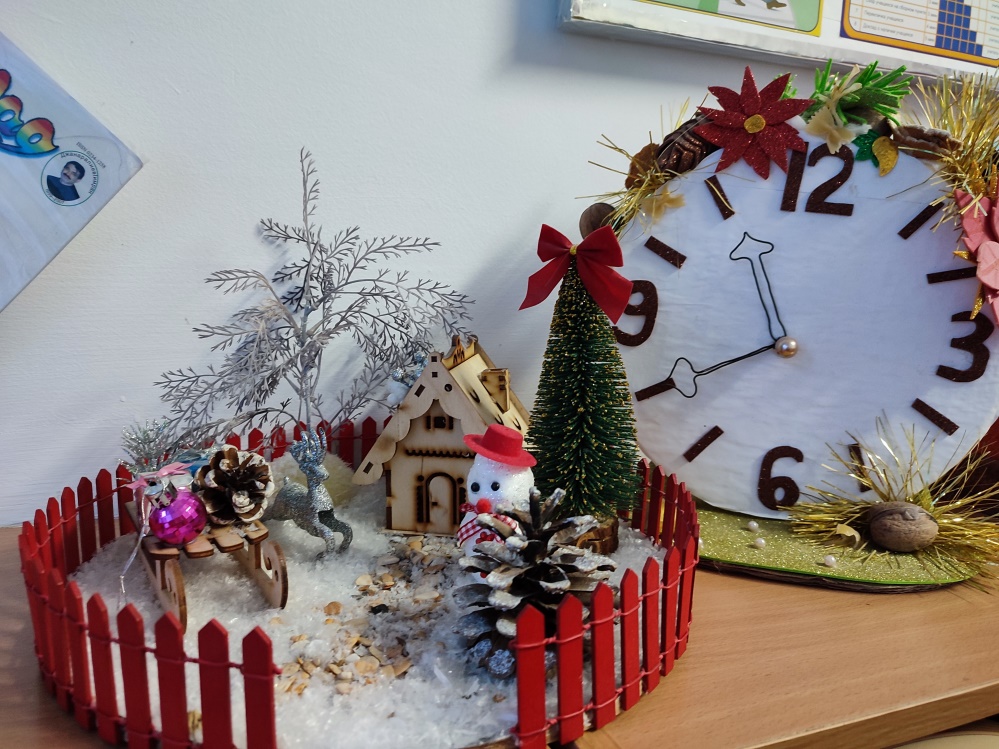 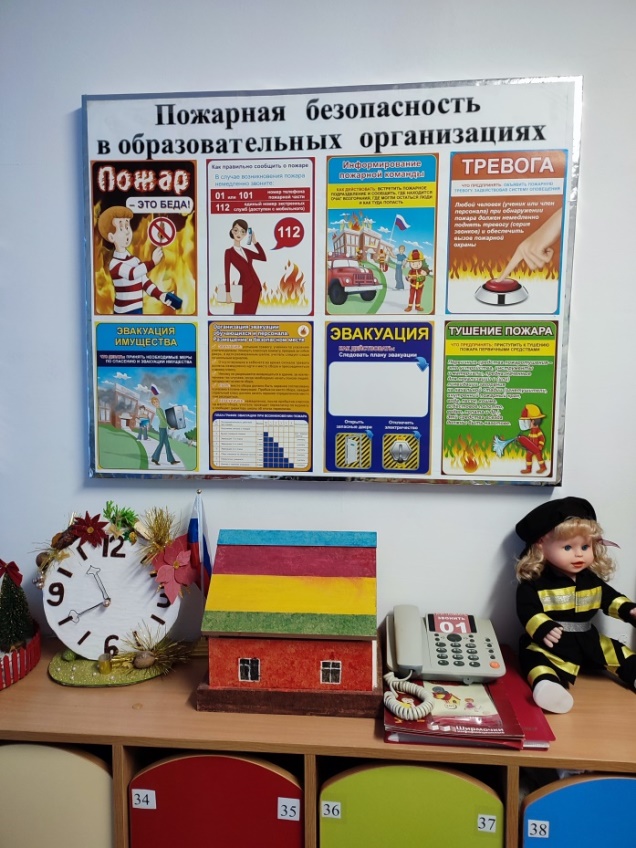 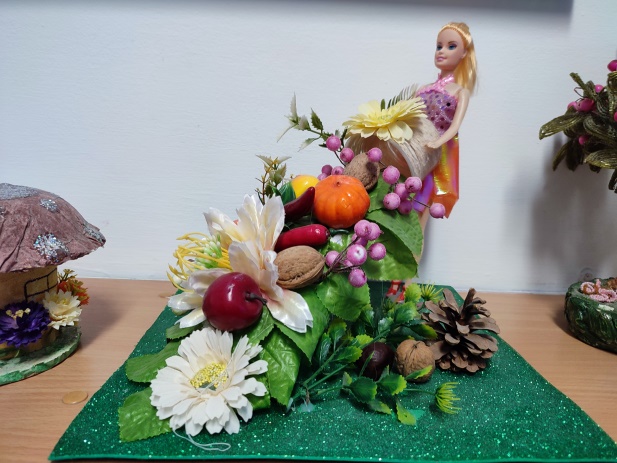 Игра – ведущий вид деятельности детей  дошкольного возраста
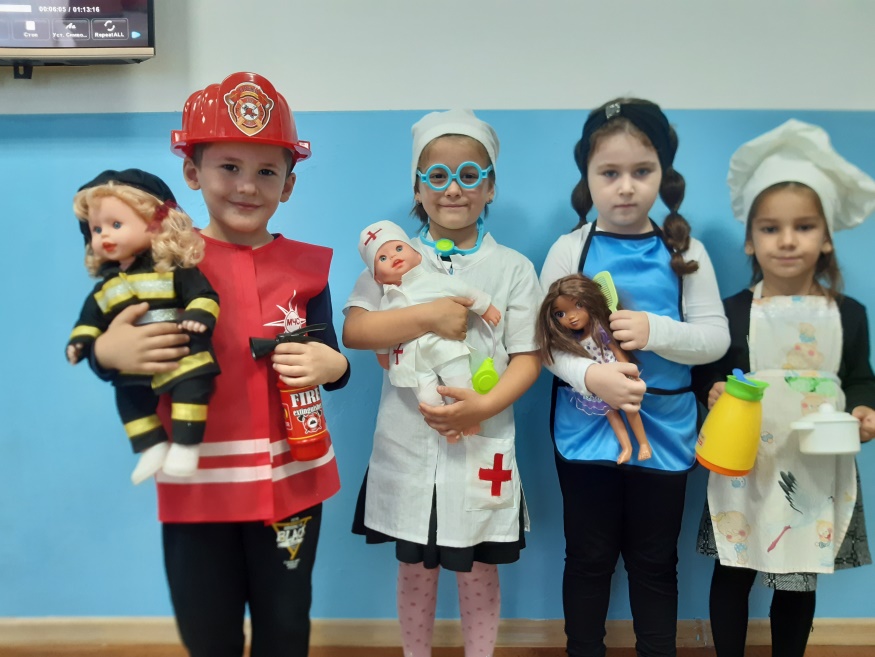 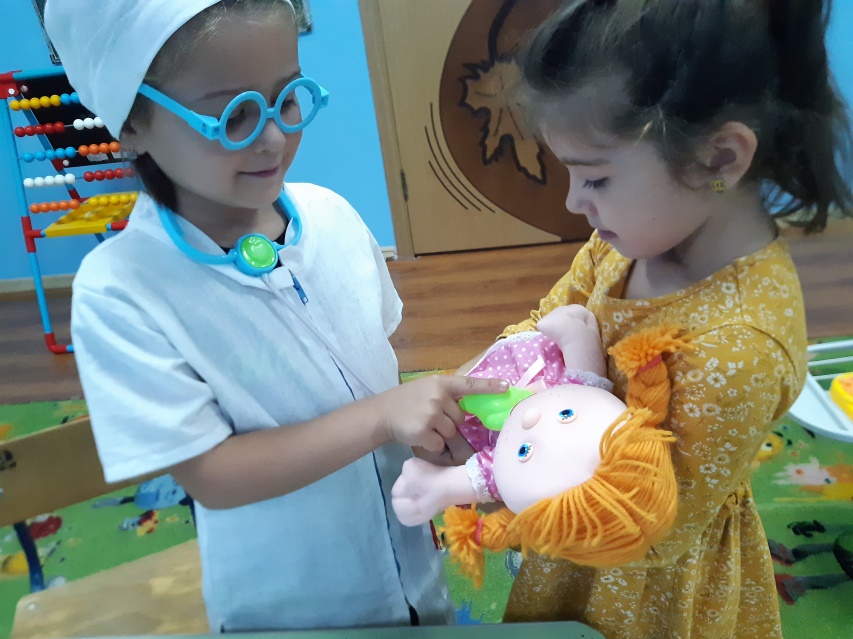 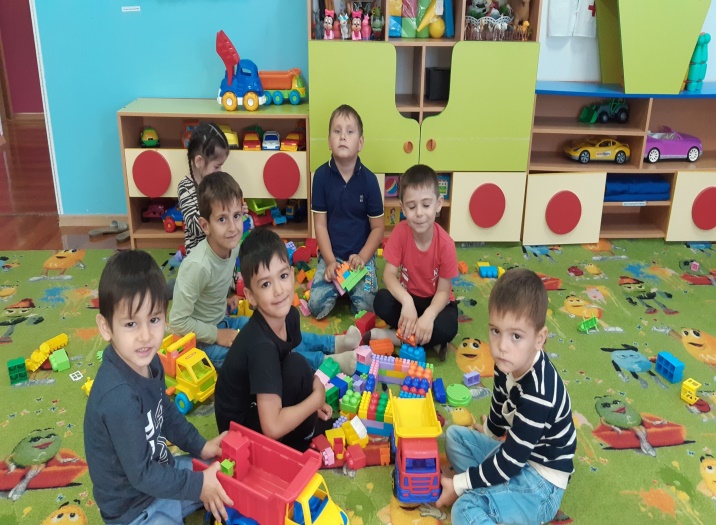 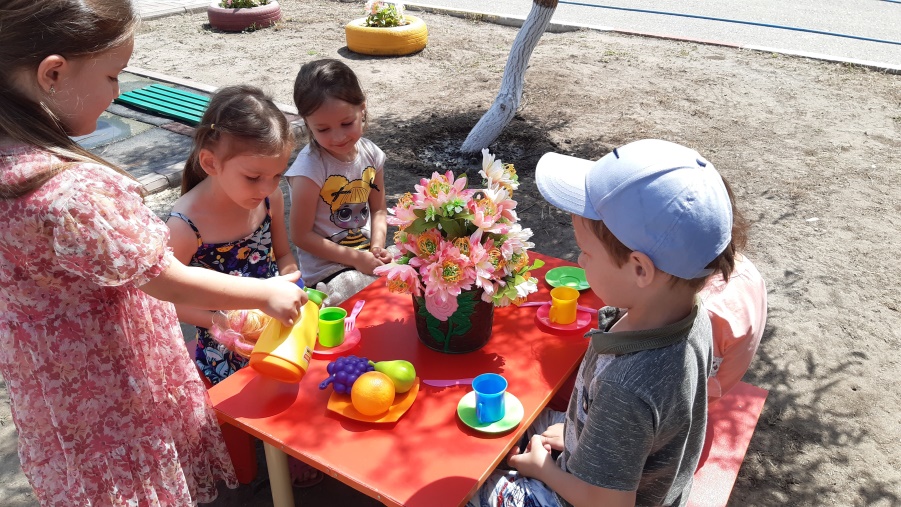 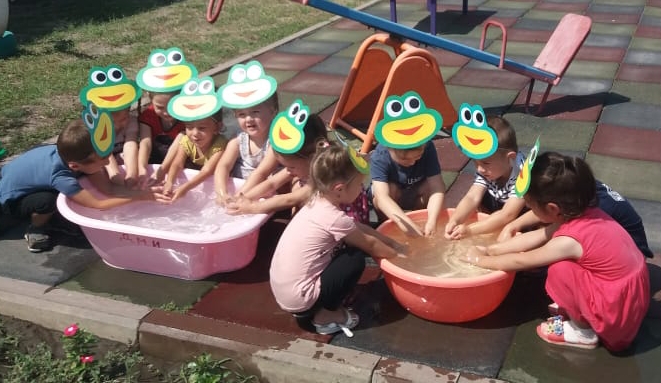 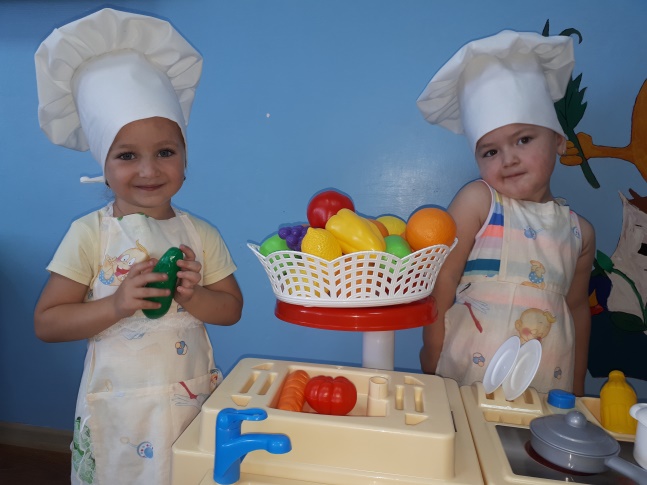 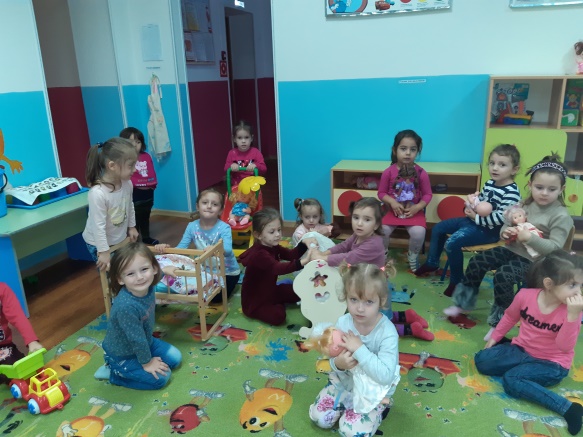 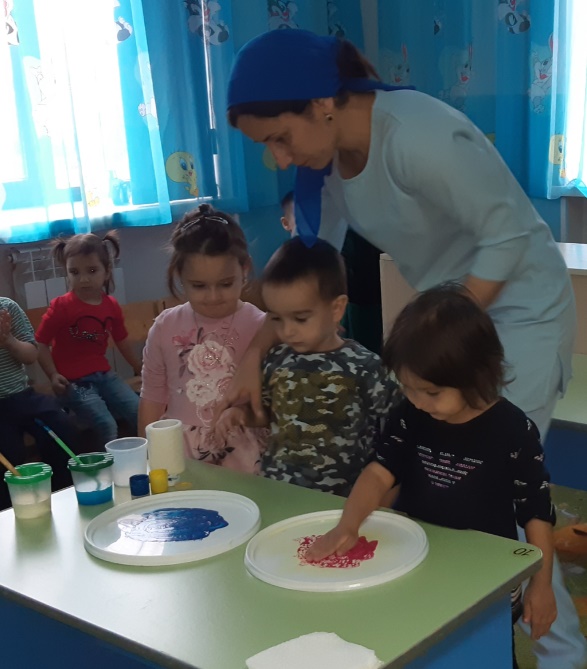 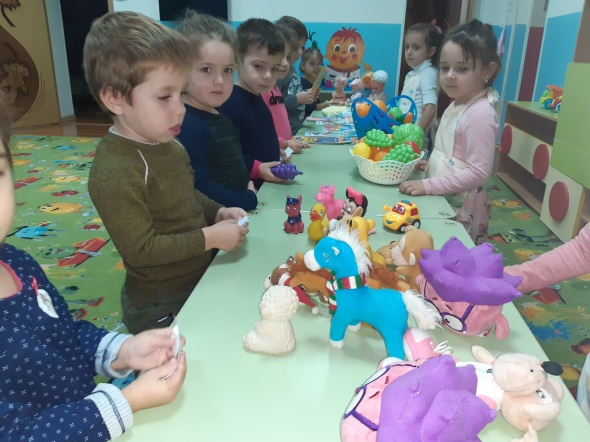 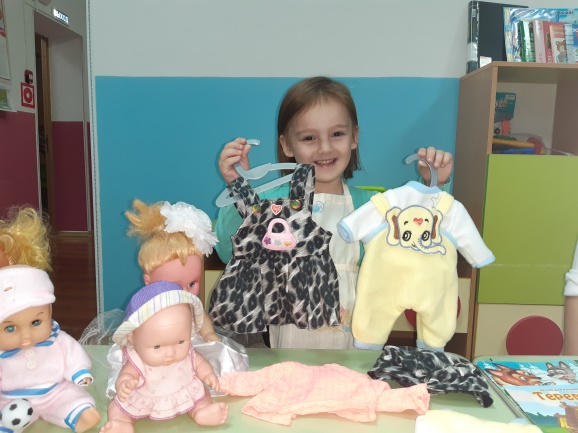 Мы занимаемся и развиваемся
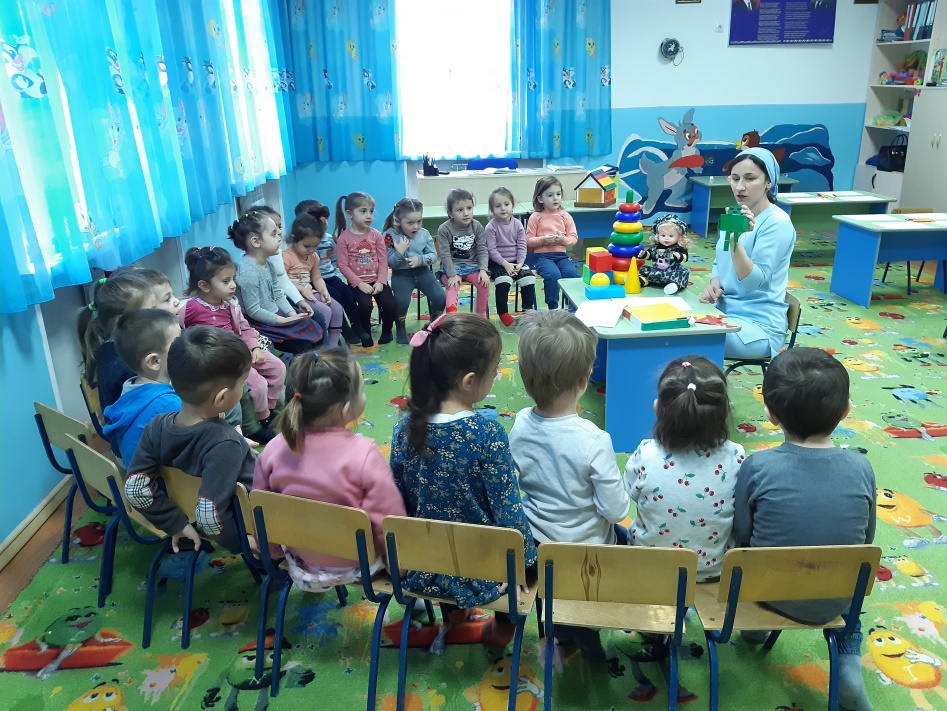 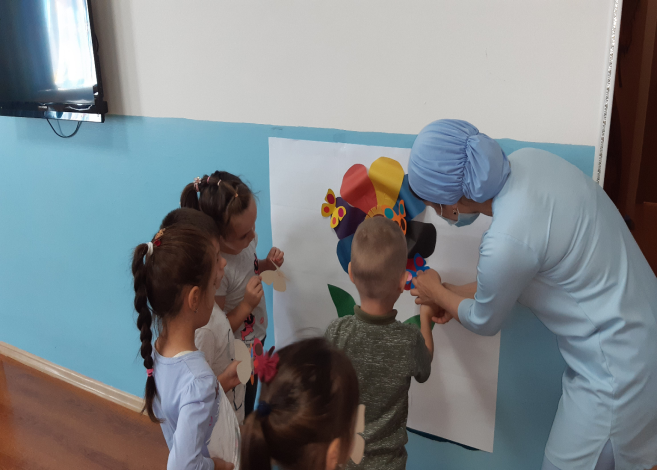 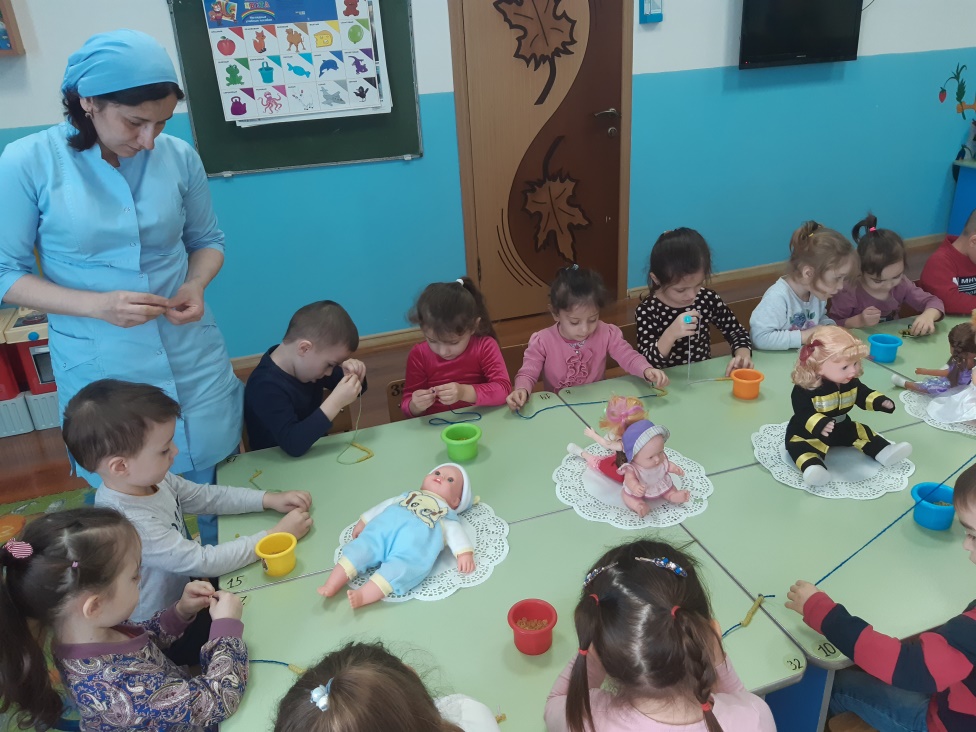 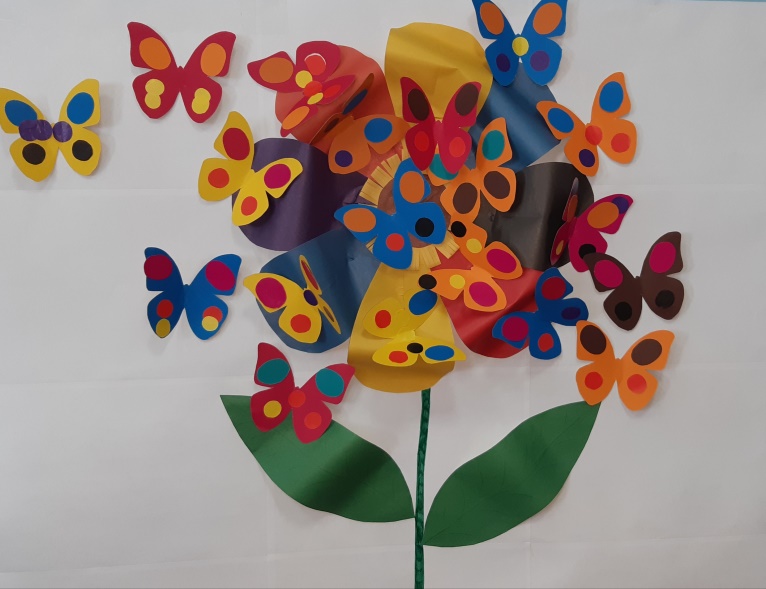 Воспитатели очень любят детей, умеют находить общий язык с ними обладают невероятным терпением
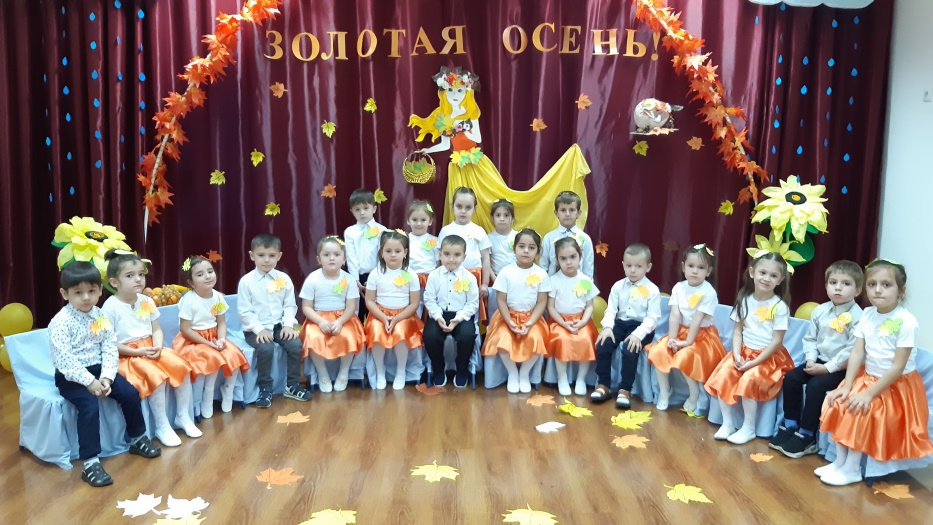 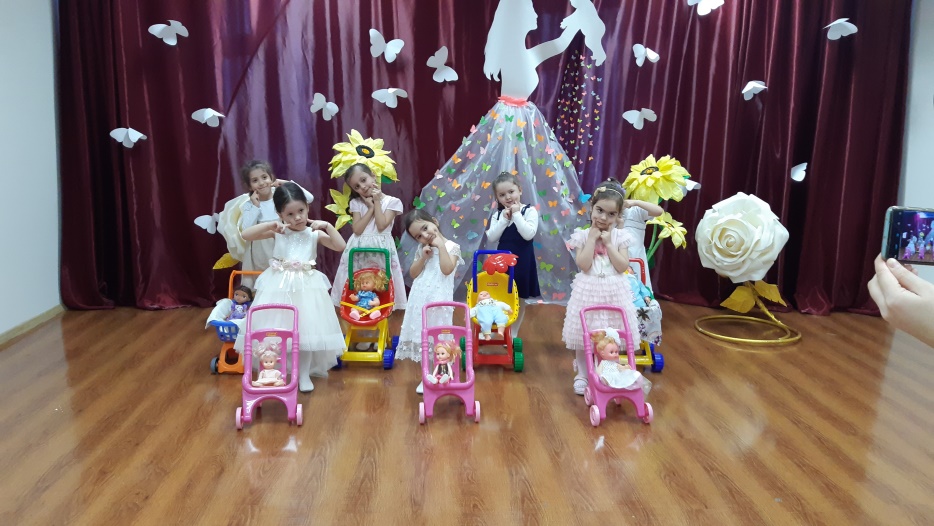 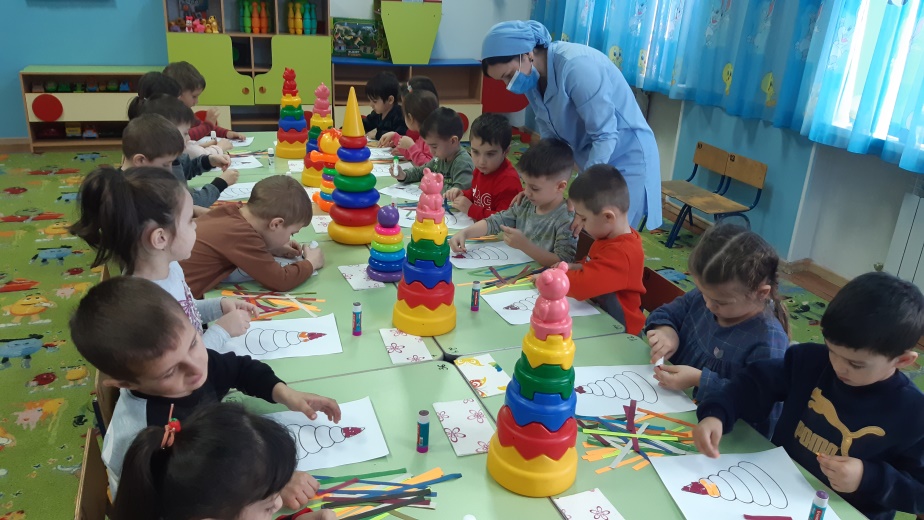 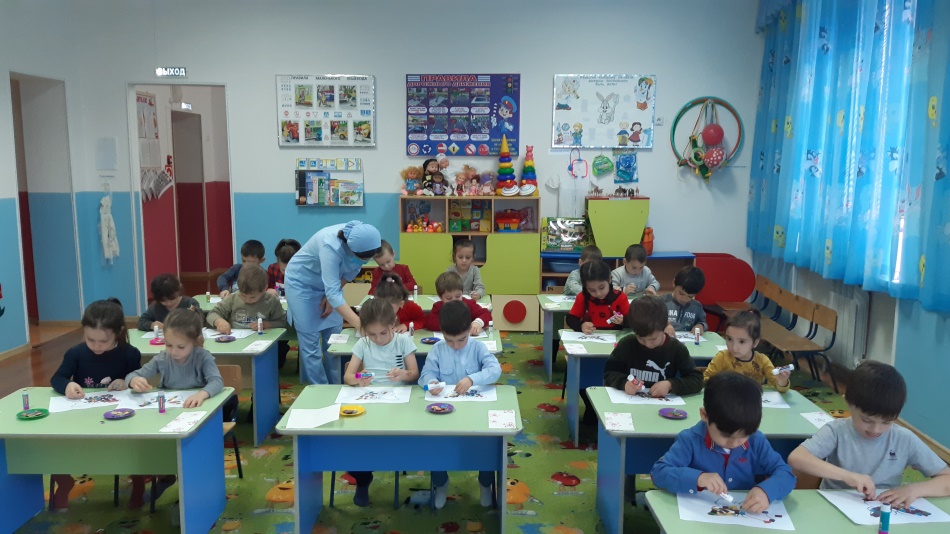 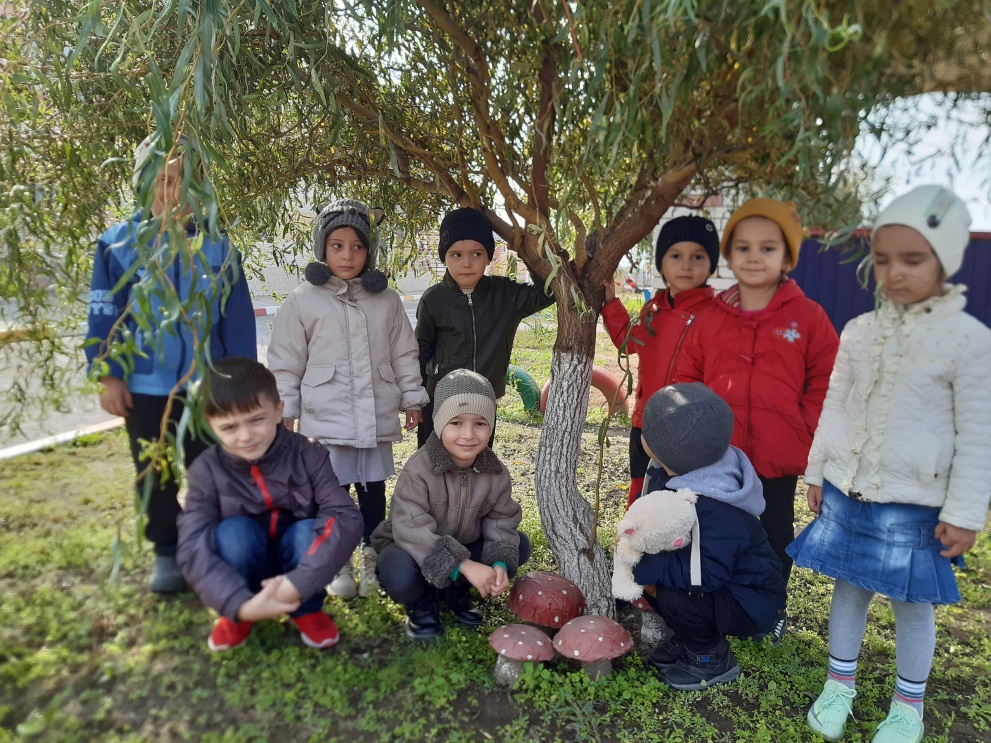 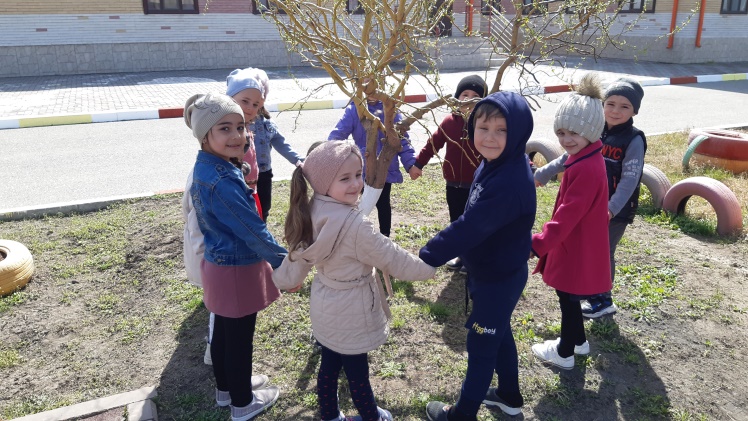 На прогулку 
мы идём, 
Вместе весело 
живём!
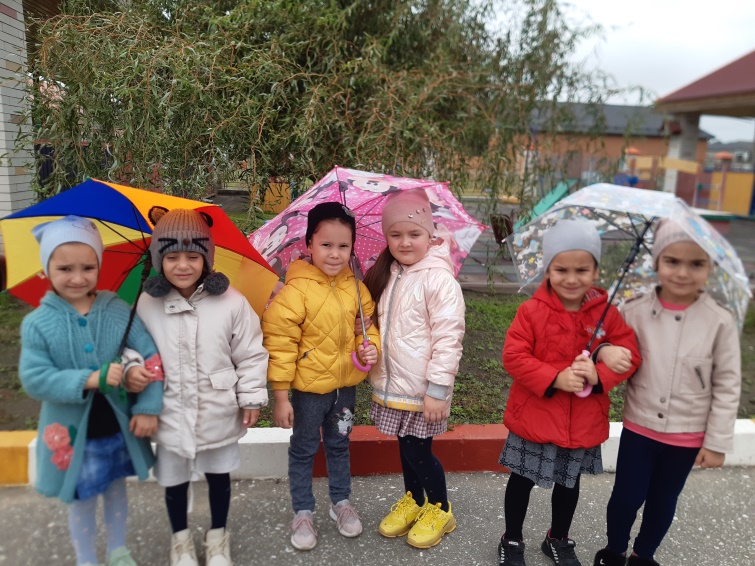 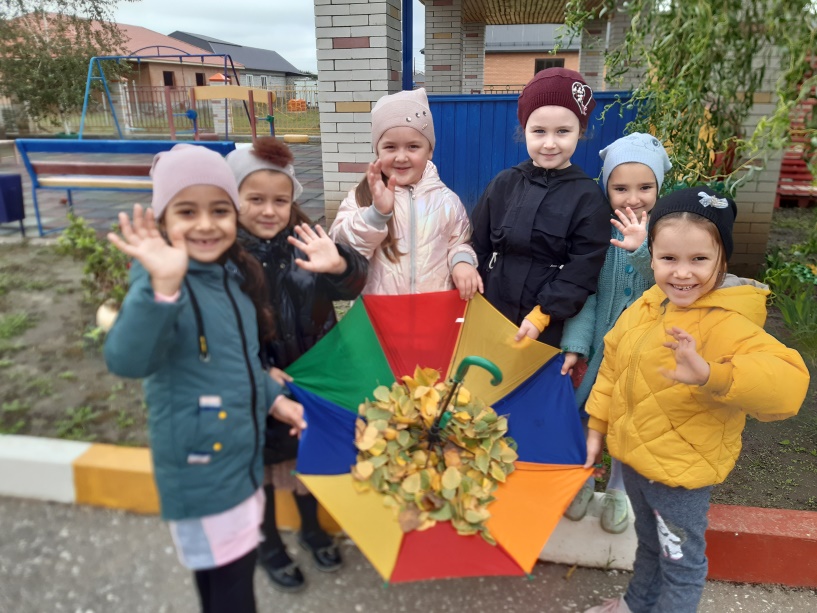 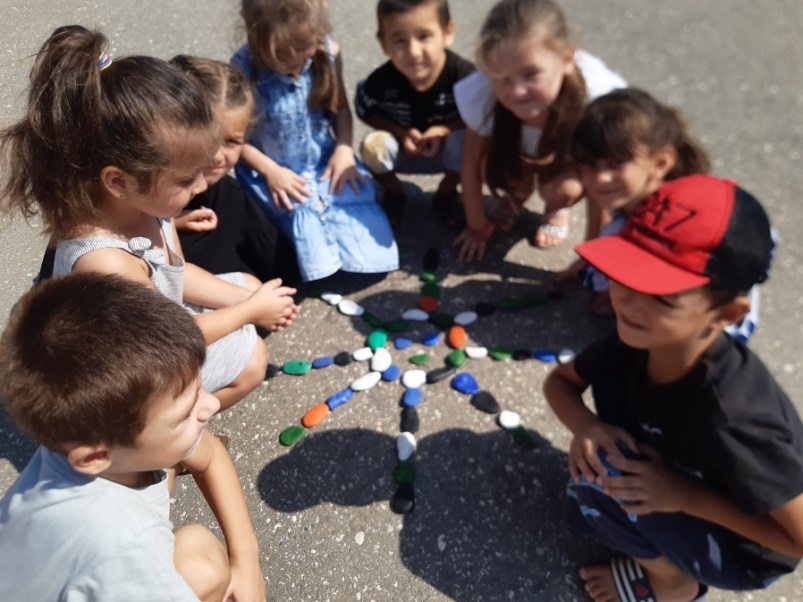 Здоровьесбережение детей
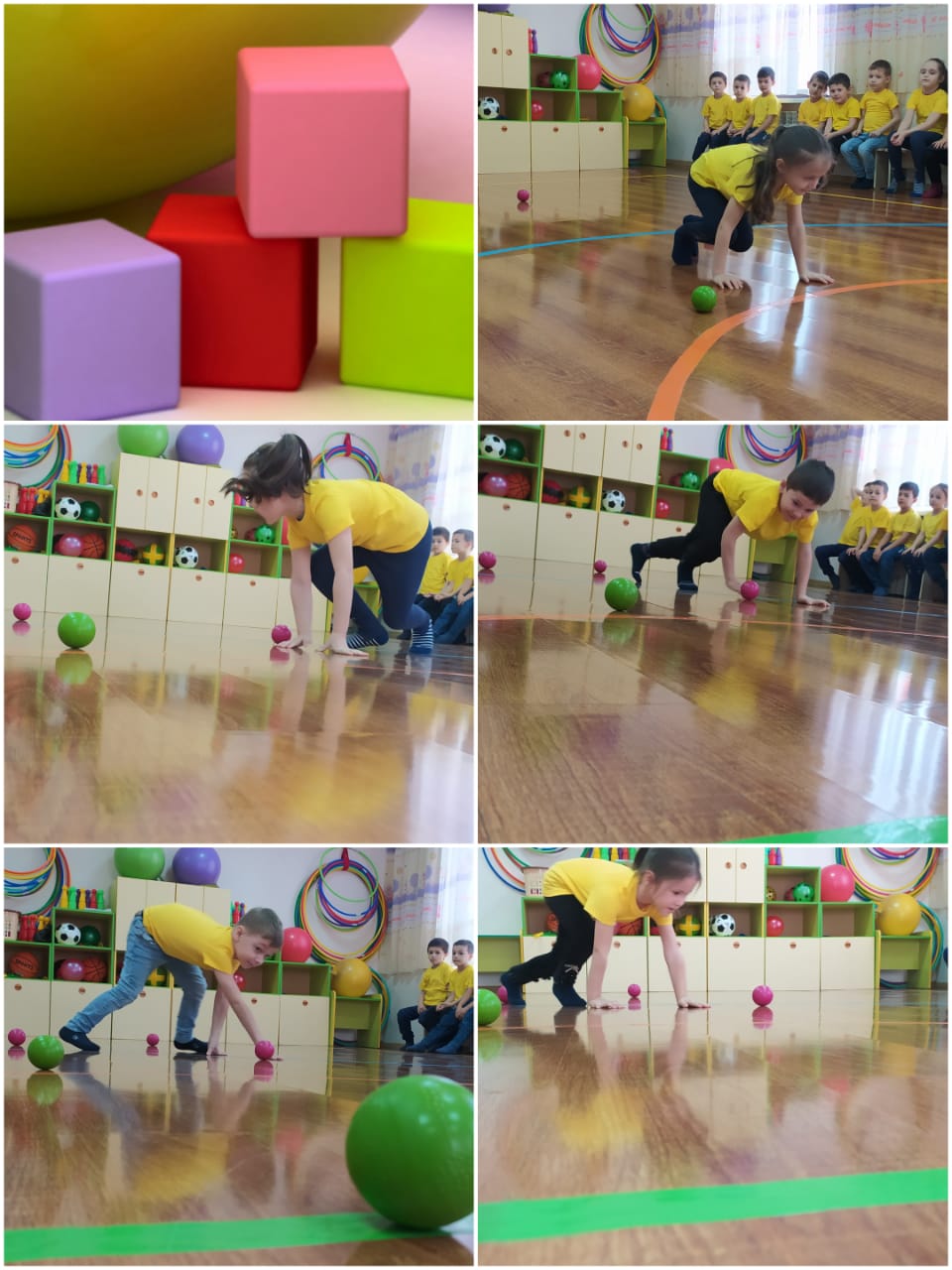 Формы организации здоровьесберегающей работы:
Утренняя гимнастика
Пальчиковая гимнастика
Артикуляционная гимнастика
Дыхательная гимнастика
Гимнастика для глаз
Точечный массаж
Закаливание
Ходьба по солевым дорожкам
Гимнастика пробуждения
Ортопедическая гимнастика
Физкультминутки
Прогулки
Спортивные досуги и праздники
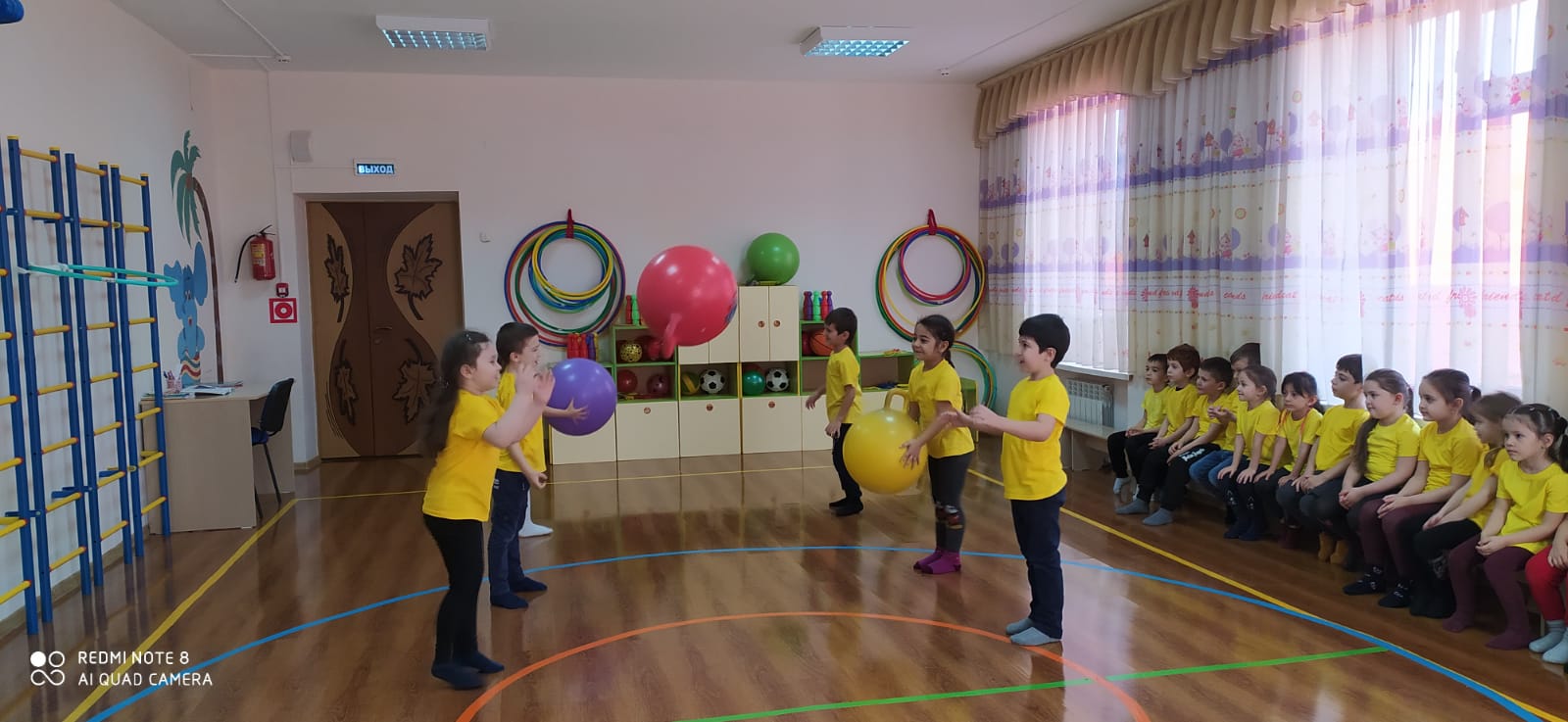 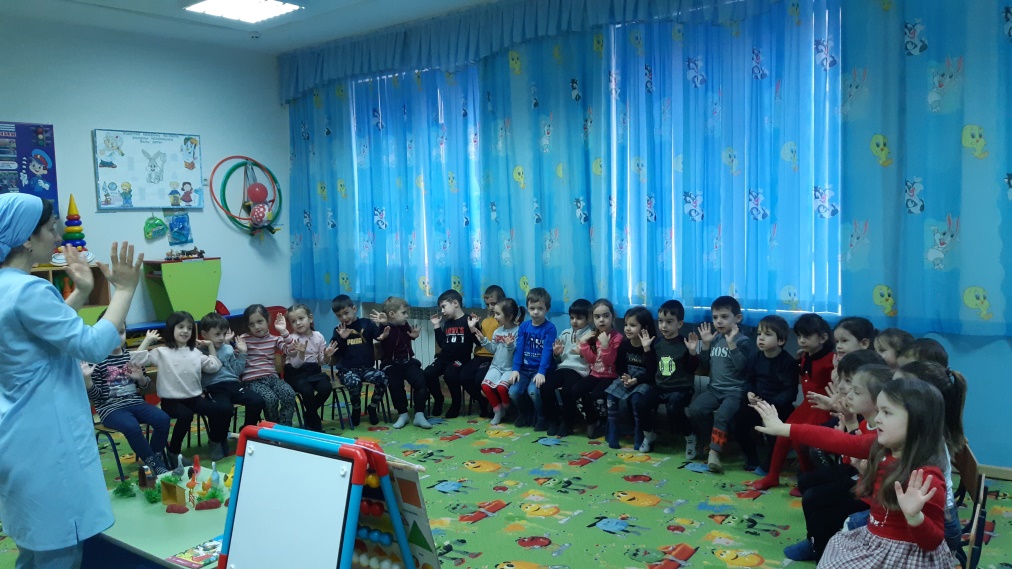 Пальчиковая гимнастика
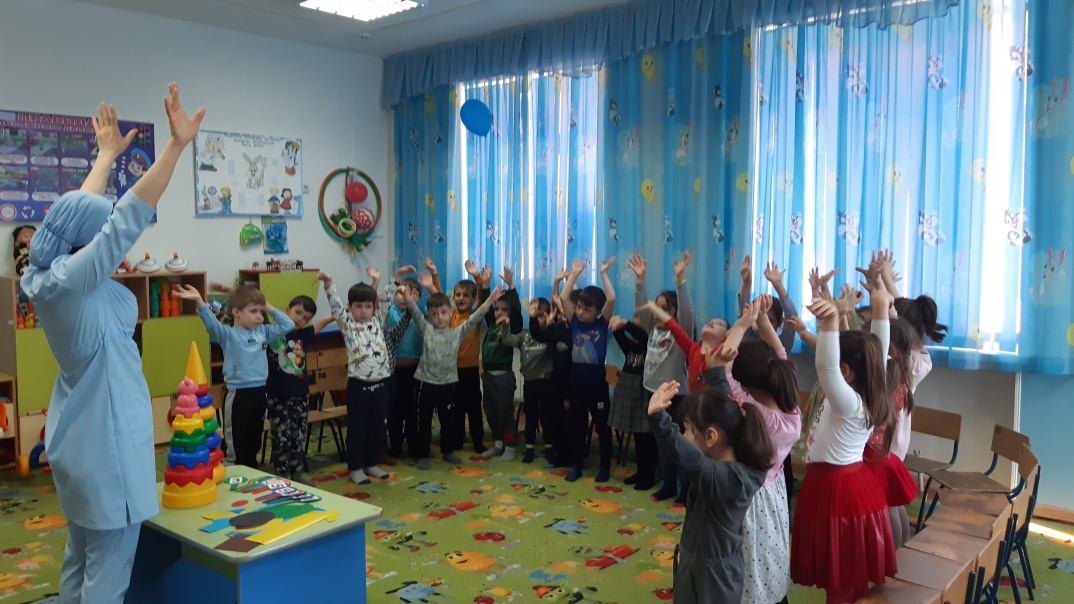 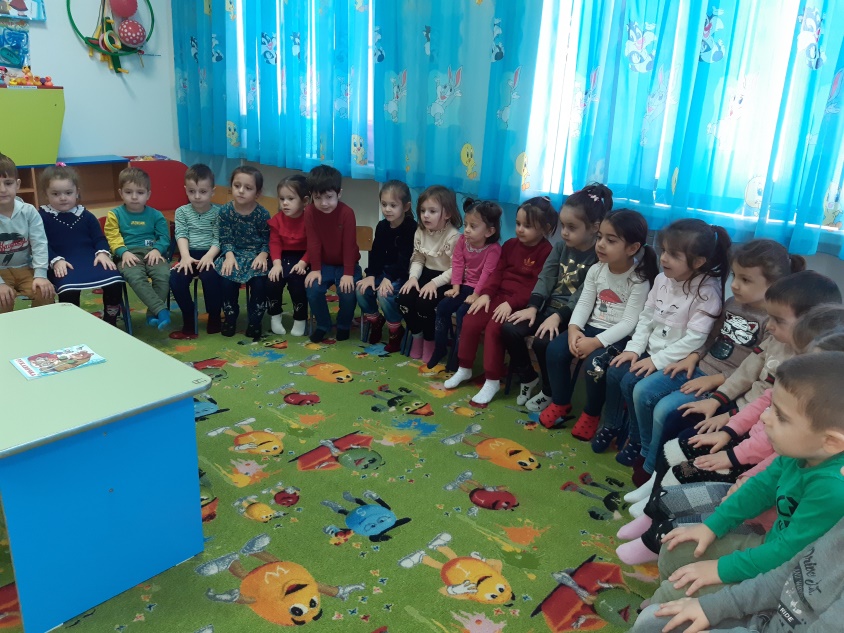 Дыхательная гимнастика
Гимнастика для глаз
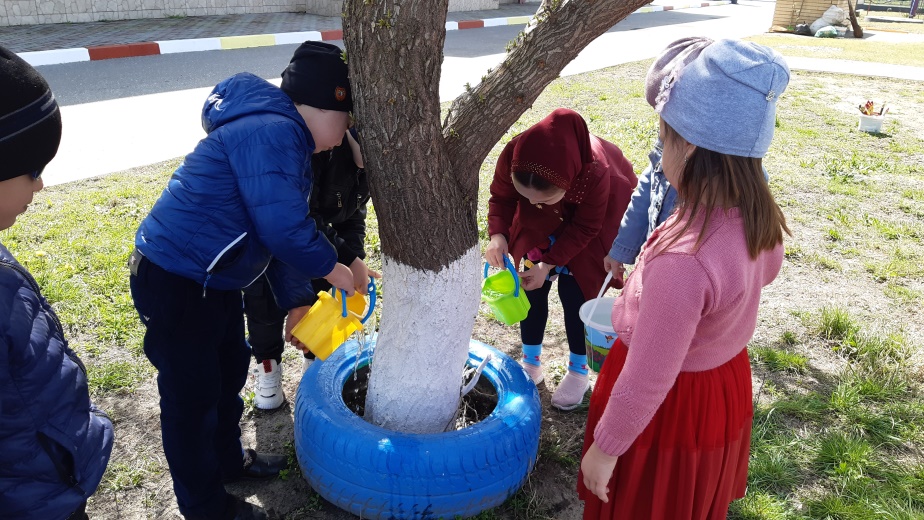 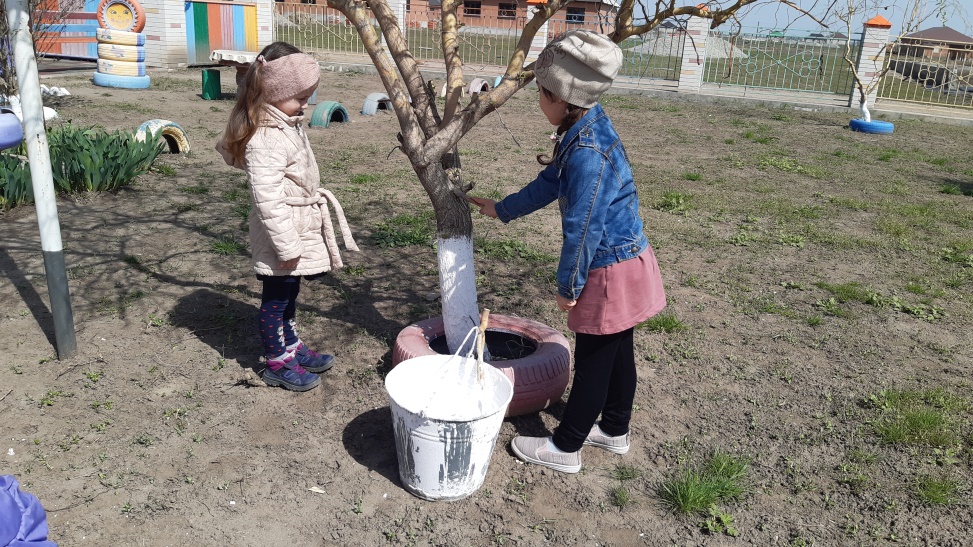 Юные защитники природы
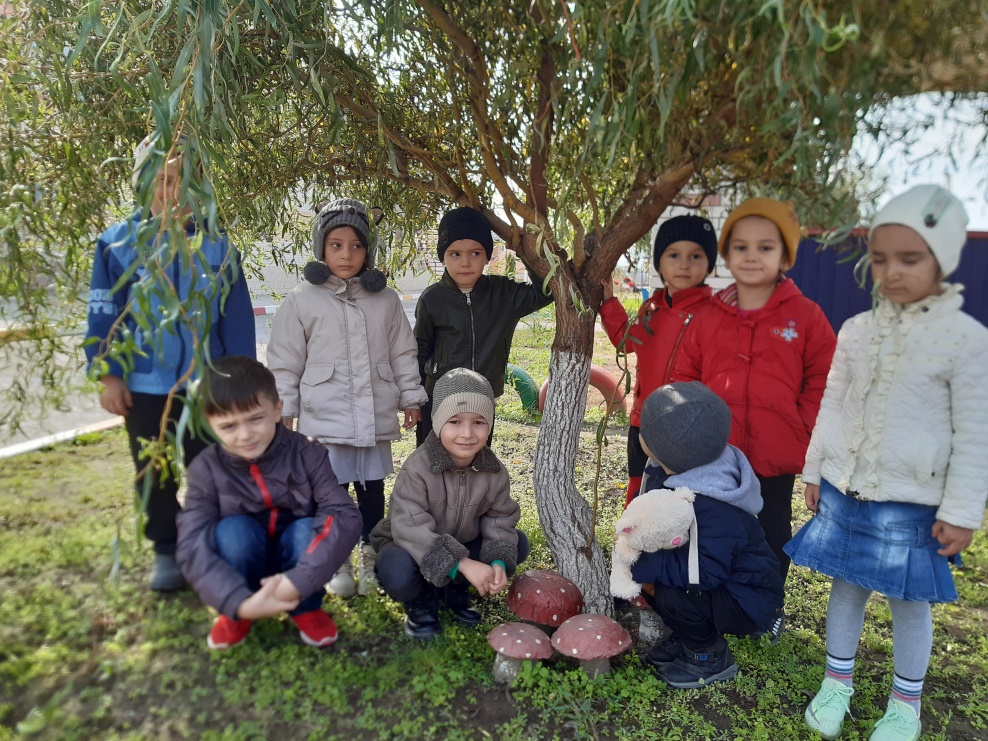 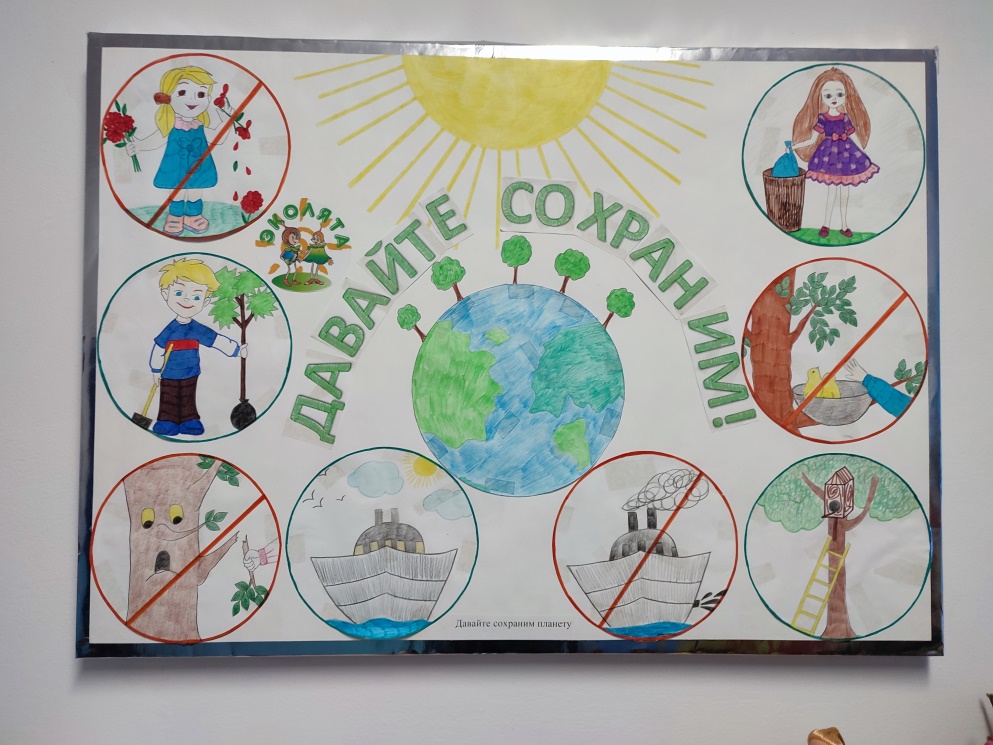 Разработки сценарии праздников
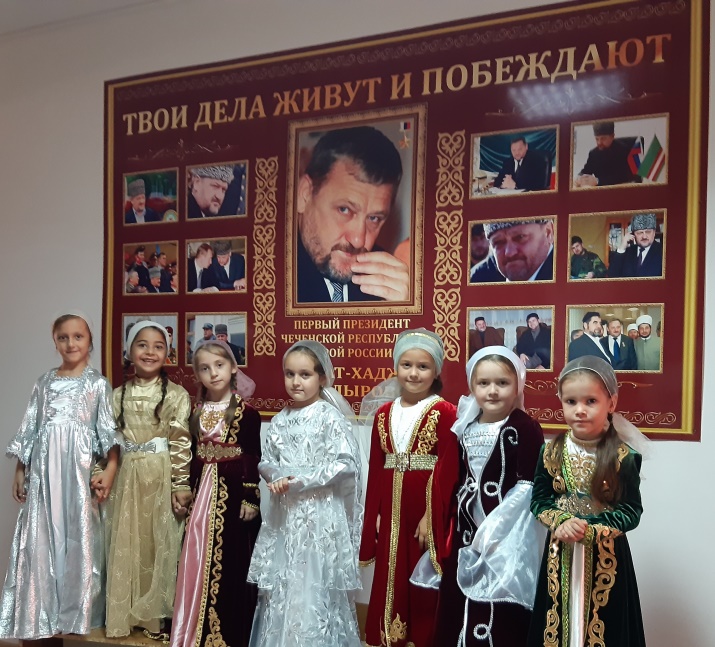 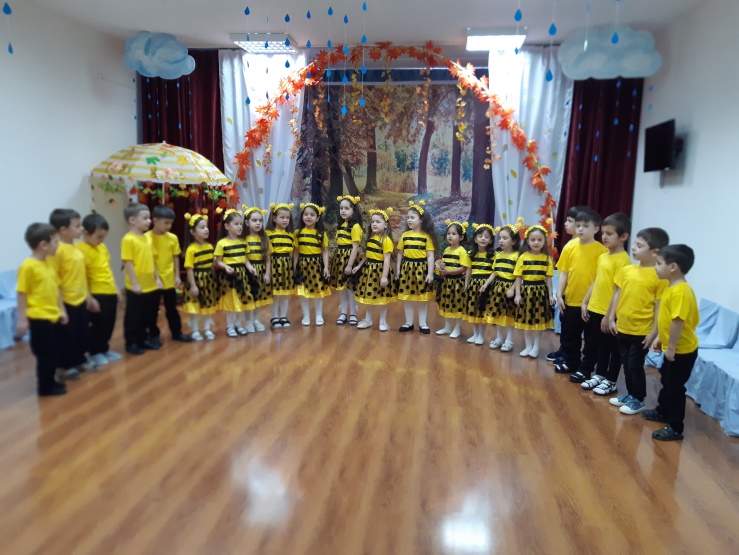 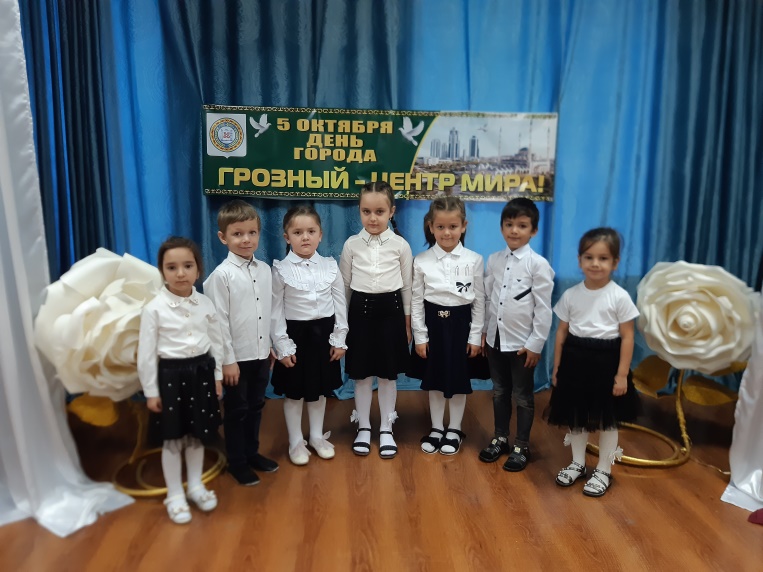 «Мы будем помнить 
Вас всегда»
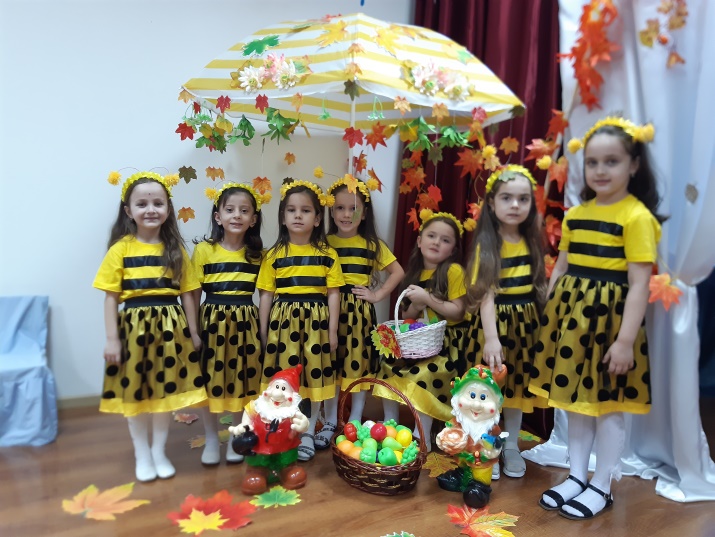 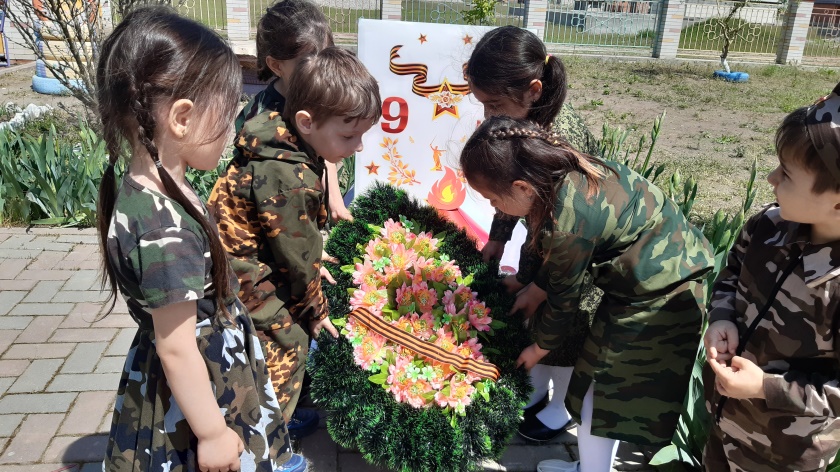 Разработки сценарии праздников
Досуг «День защитников Отечества»
Досуг « День Конституции ЧР»
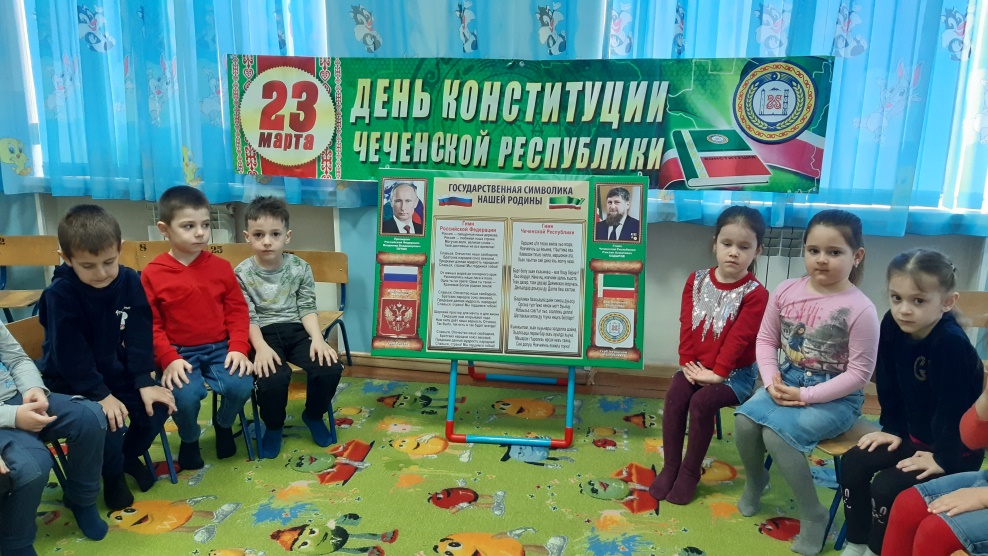 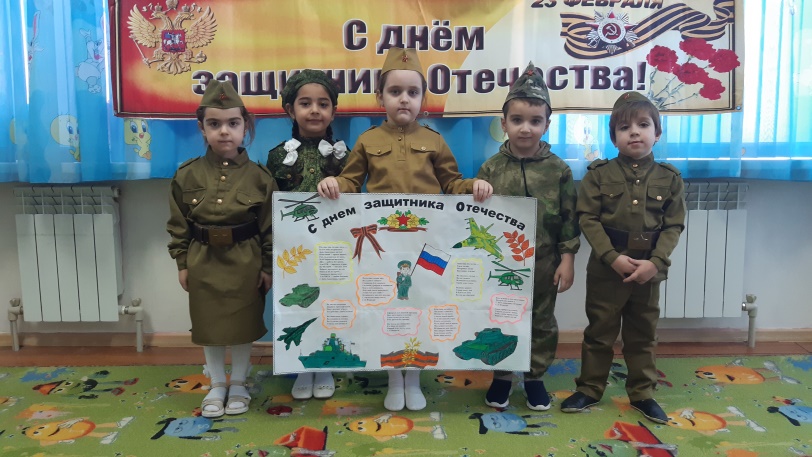 Досуг «День Чеченской Женщины»
Мы будем помнить вас всегда
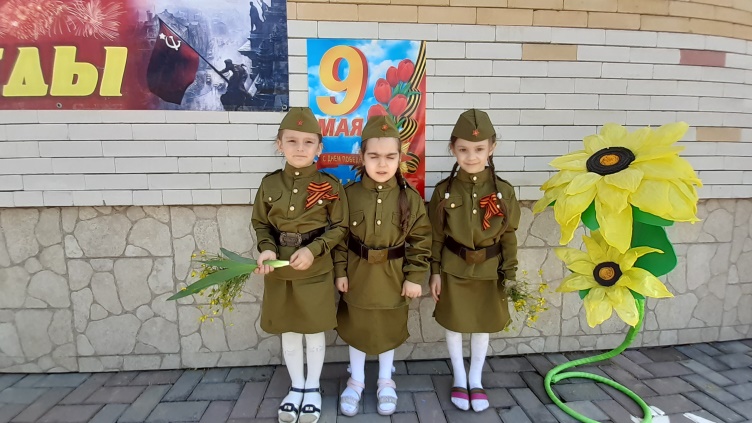 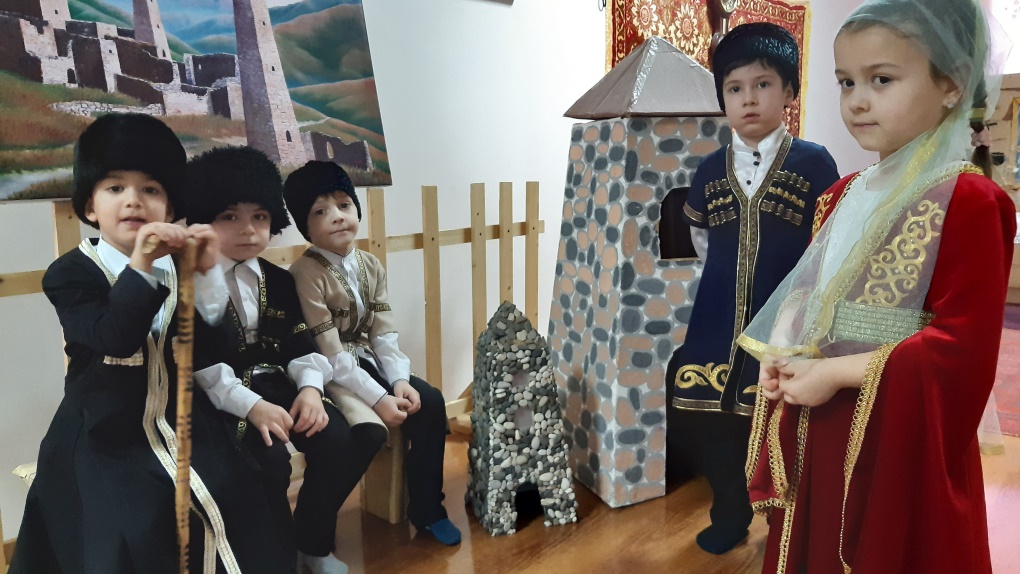 Пальчиковый театр
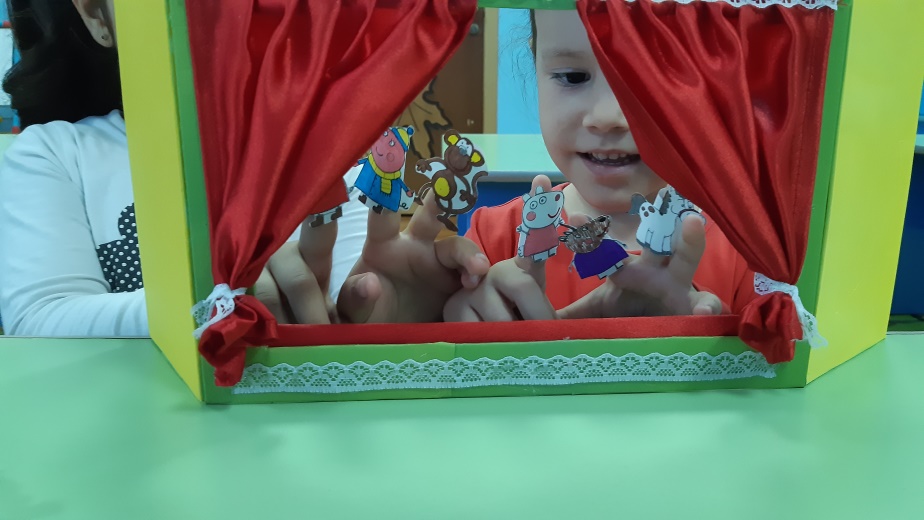 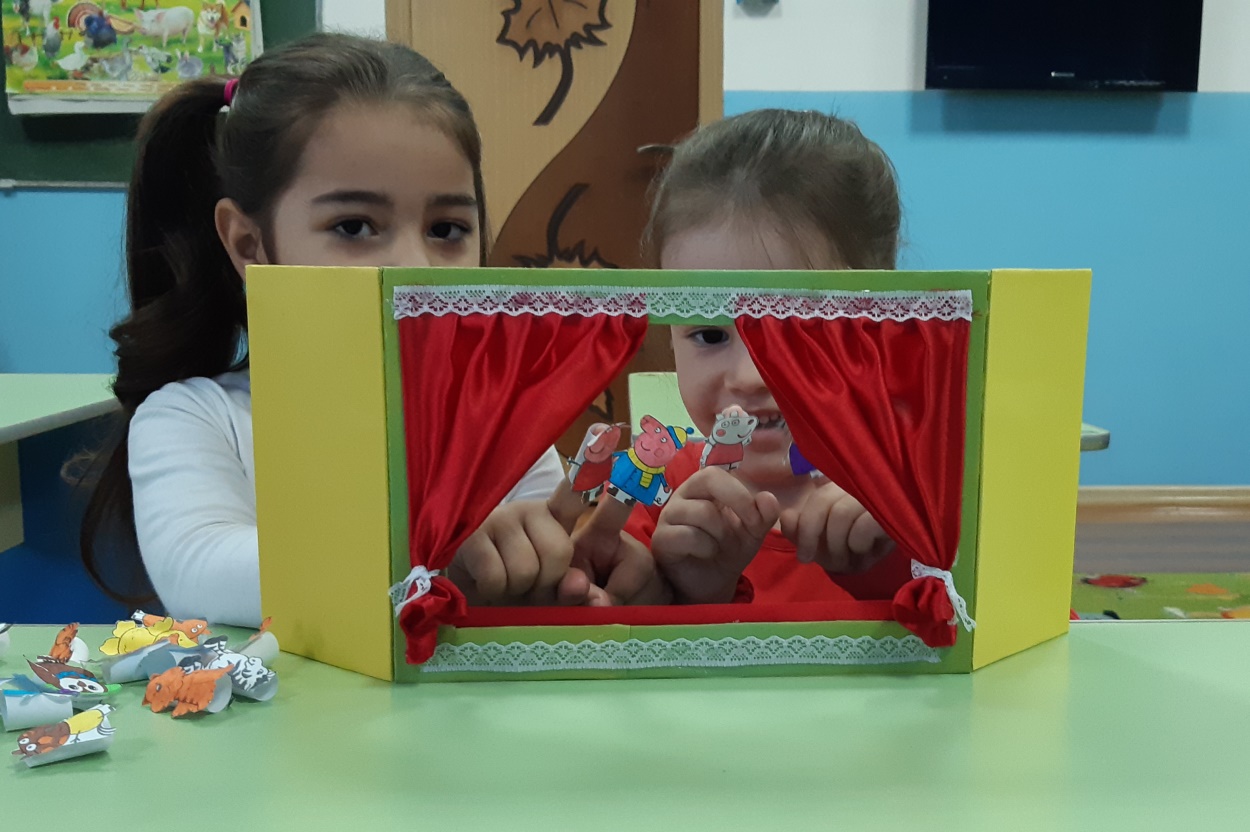 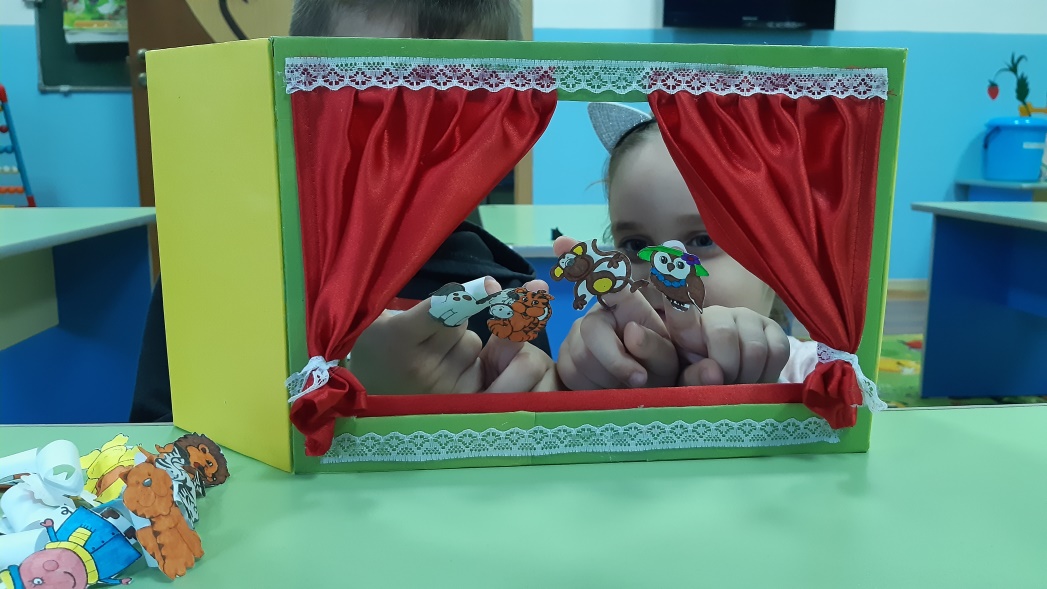 Мое увлечение
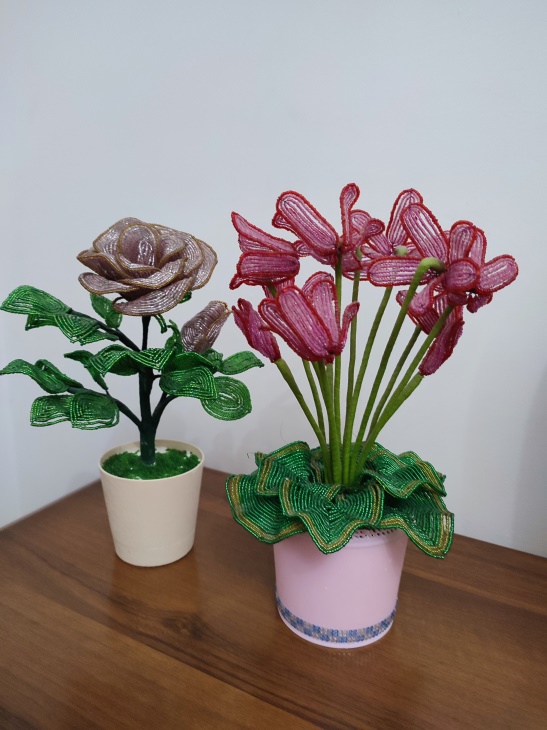 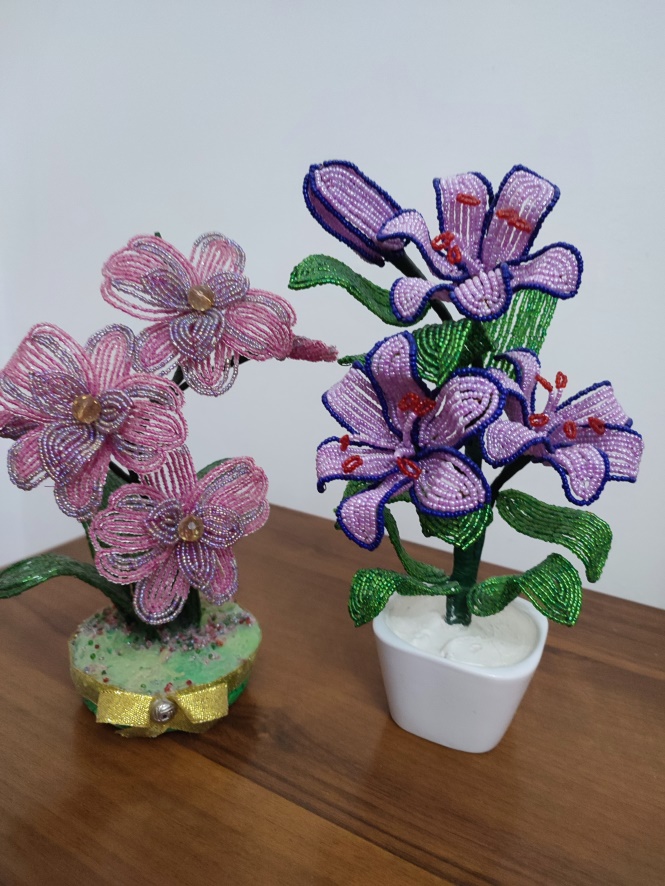 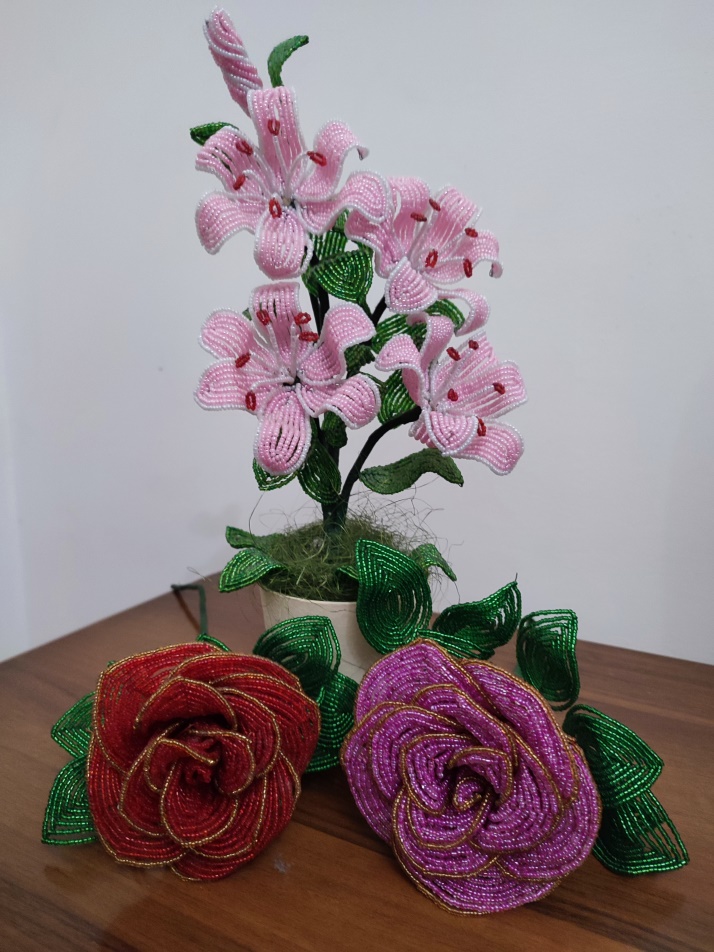 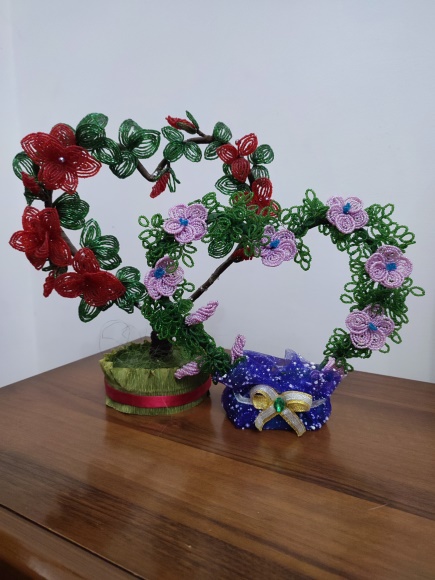 Мои награды
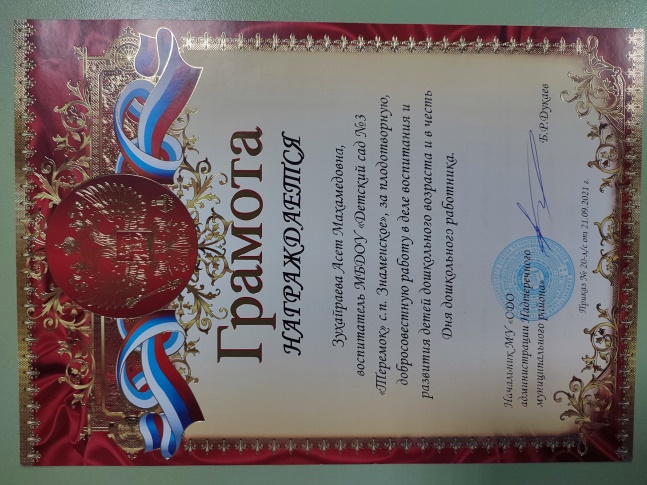 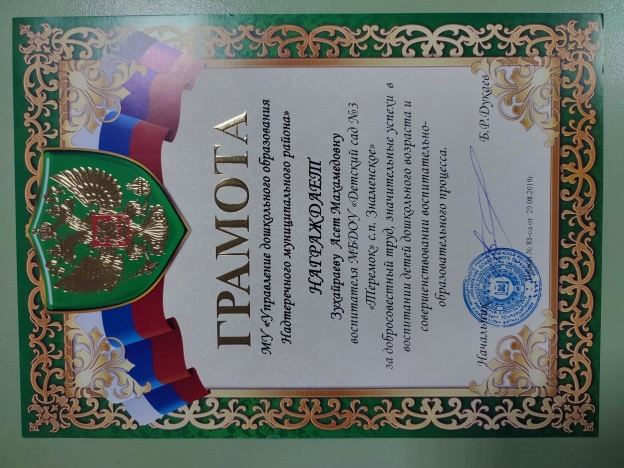 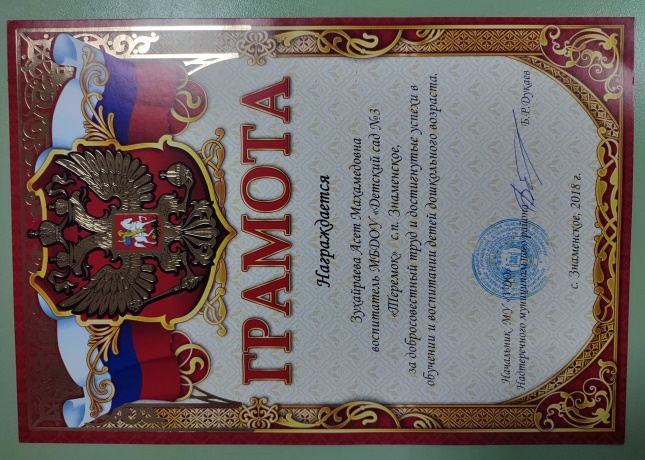 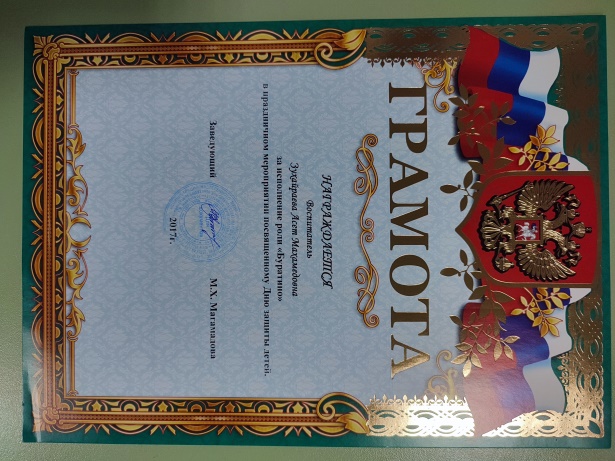 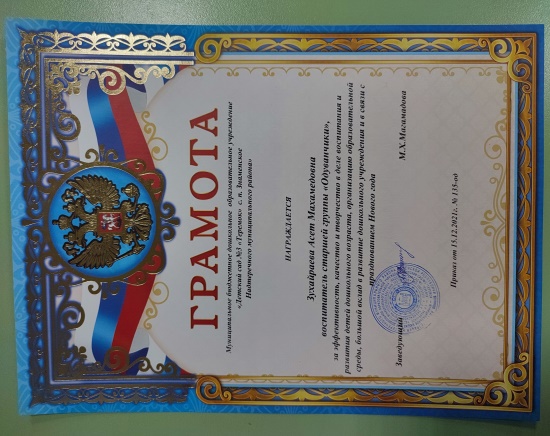 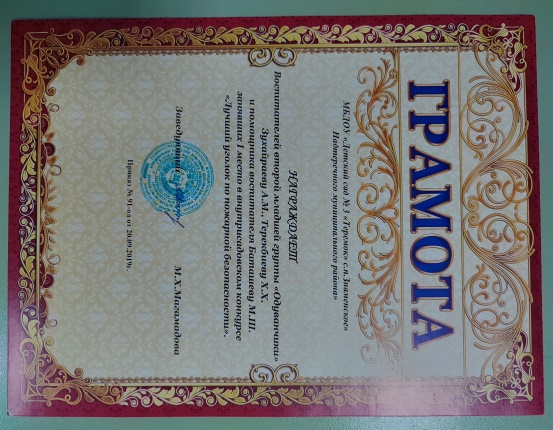 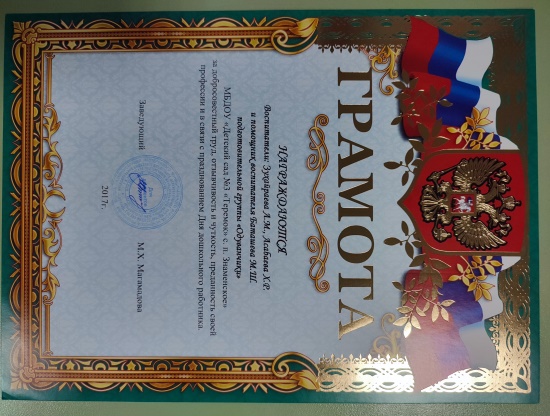 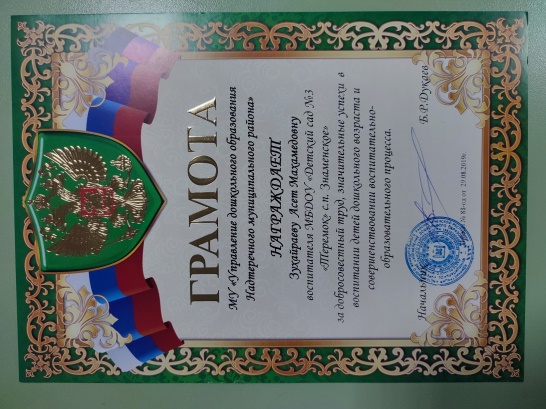 Я выбрала профессию такую, 
Что лучше мне на свете не найти.
И с каждым новым годом убеждаюсь,
Что я иду по верному пути!
Воспитывать детей такая радость!
Дарить улыбки им и согревать теплом.
Учить всему, что я сама умею,
 Примером быть всегда им и во всём.
Спасибо за внимание!